NC Department of Health and Human Services 
NC Opioid and Prescription Drug Abuse Advisory Committee (OPDAAC)
March 18, 2022
Welcome to OPDAAC!
We will start promptly at 10:00AM!
For questions during the meeting:
Please put your questions in the Q&A box, which will be monitored for the duration of the meeting. Note: you need to send to all panelists and attendees to ensure your question is addressed in a timely manner.
If you would like to ask a question to a specific presenter, please be sure to include their name in your question.
The meeting recording, agenda and PowerPoint slides will be added to our NC DHHS Opioids/OPDAAC page
https://www.ncdhhs.gov/about/department-initiatives/opioid-epidemic/nc-opioid-and-prescription-drug-abuse-advisory
Please note, it can take up to 7 days for materials to be posted to the website. An email will be sent out to all attendees once materials have been posted.
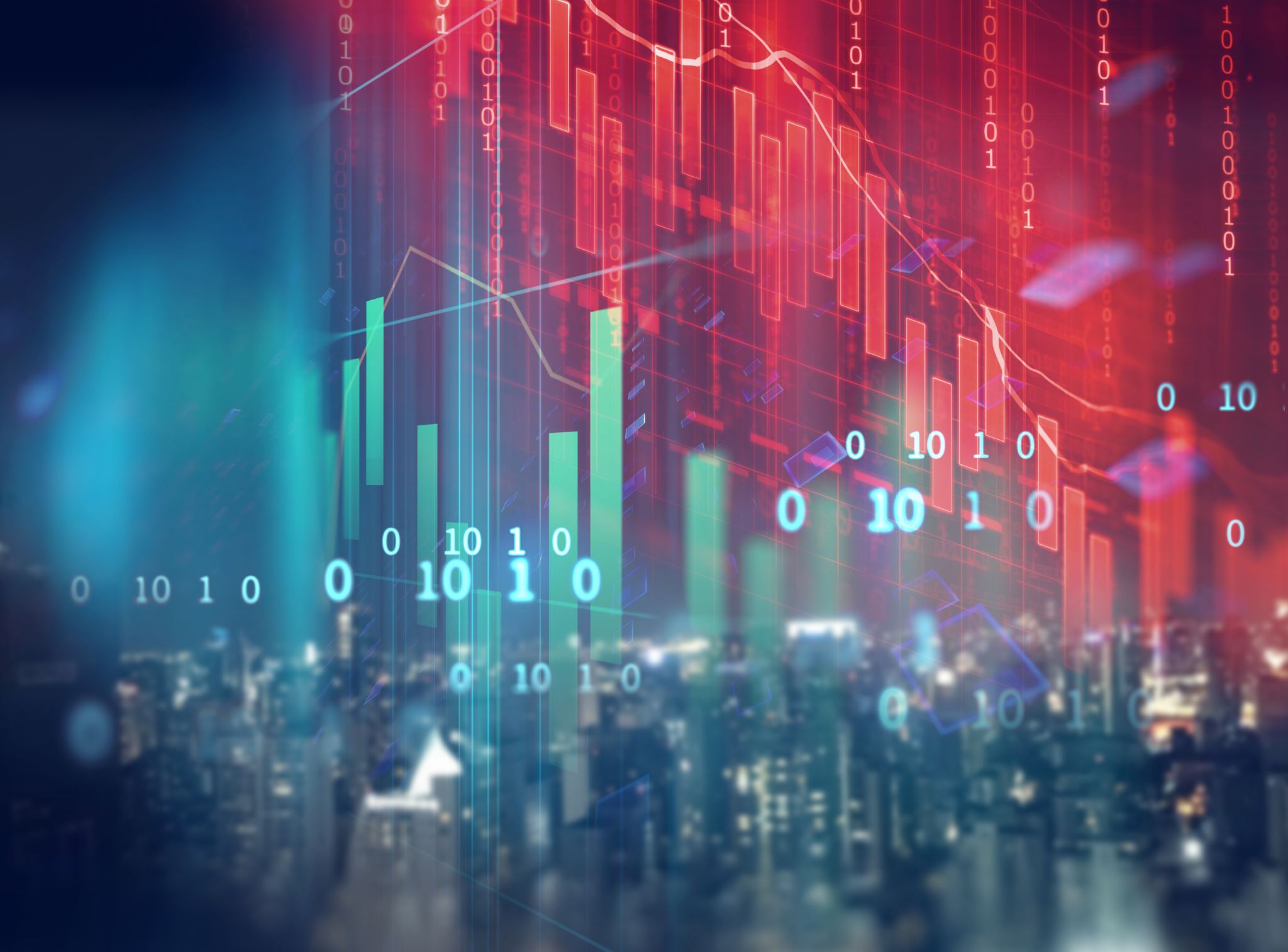 MOUD:Treatment That Works
Candra Wooten, MD

Eleanor Health
Lead Physician, Eastern Region of NC
Objectives
Review opiate/opioid use in the United States.
Discuss utilizing a chronic illness framework for OUD/SUD. 
Understand what settings patients can access Medications for Opioid Use Disorder (MOUD).
Review medications for treatment of opioid use disorder 
Discuss strategies to engage patients around treatment discussions.
Disclosures
We have no actual or potential conflicts of interest in relation to this program and no disclosures.
Treatment Trivia
We will be talking about different types of medications for opioid use disorder (MOUD) today. 

How many are available?
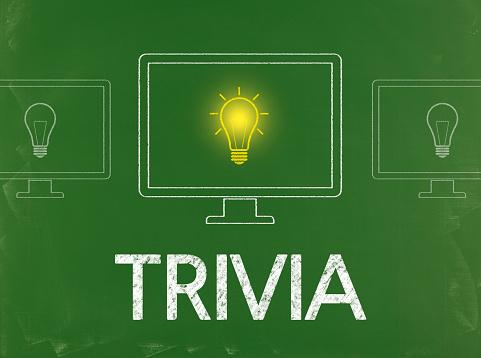 [Speaker Notes: Technically 4 
Levacetylmethadol-similar to methadone
LAAM was approved in 1993 by the U.S. Food and Drug Administration for use in the treatment of opioid dependence. In 2001, LAAM was removed from the European market due to reports of life-threatening ventricular rhythm disorders.[4] In 2003, Roxane Laboratories, Inc. discontinued Orlaam in the US.[5]]
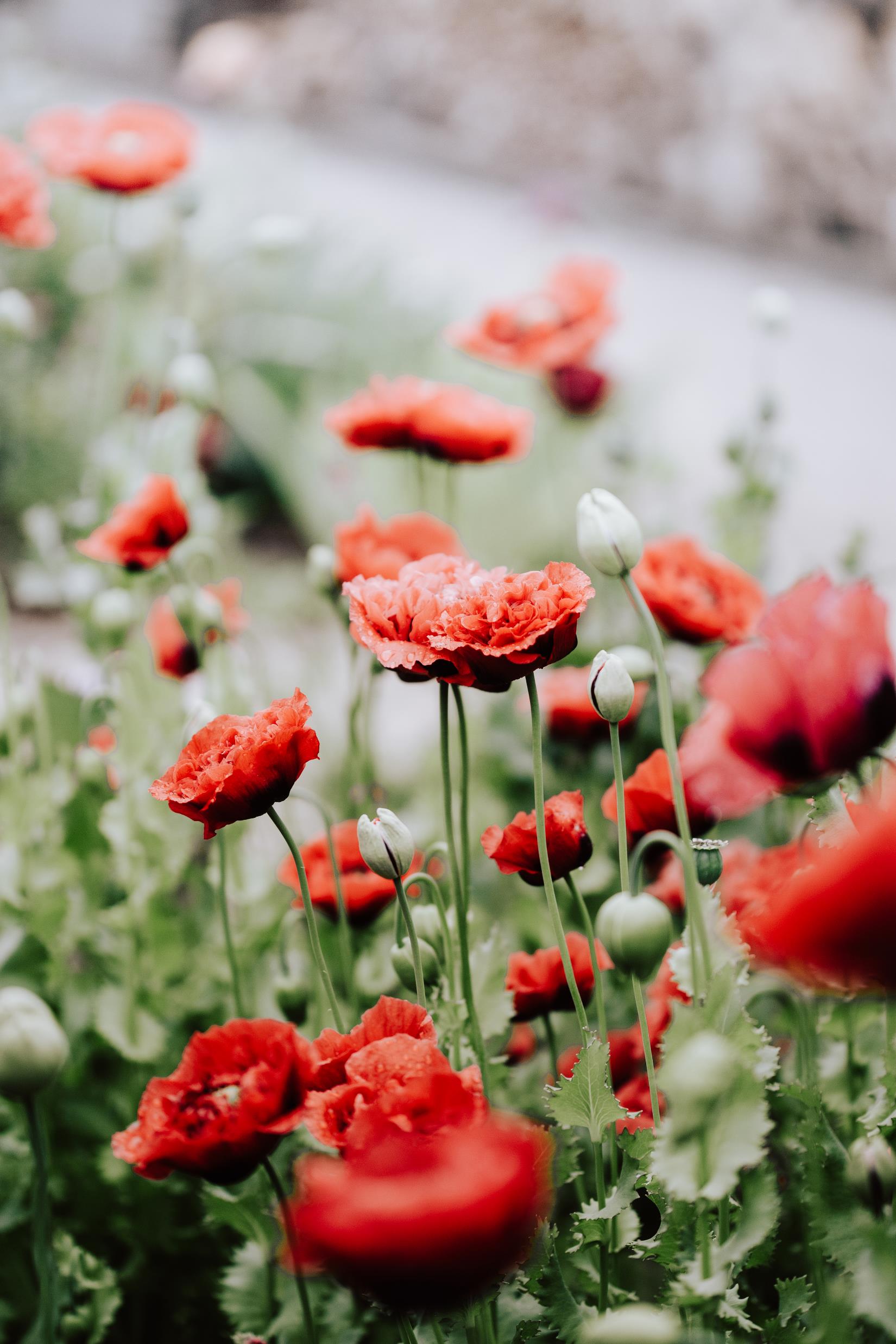 Opium Poppy: Papaver Somniferum
Opium, morphine, codeine, and heroin are all derived from the milky latex of this species of plant, found in its unripe seed capsule
“Opioids” vs “Opiates”
Natural Opiates: Opium, Morphine and Codeine, Thebaine

Semi-Synthetic Opioids: Heroin, Buprenorphine, Oxycodone, Hydrocodone

Purely Synthetic Opioids: Methadone, Fentanyl, Tramadol
The U.S. is in the midst of a SYNDEMIC
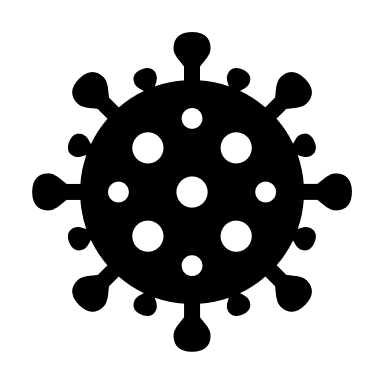 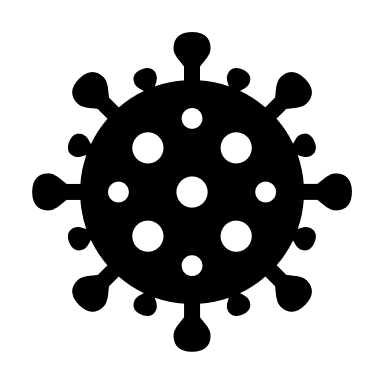 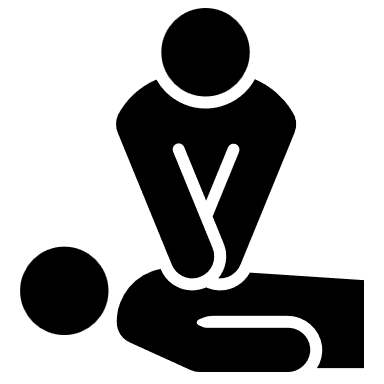 This Photo by Unknown Author is licensed under CC BY-ND
[Speaker Notes: Recommend quoting more up to date numbers for overdose. Might mention ppl who have OUD more likely to get COVID 
https://www.nature.com/articles/s41380-020-00880-7
2 or more concurrent epidemics which exacerbate the prognosis and burden of disease. 
Provisional data from CDC’s National Center for Health Statistics indicate that there were an estimated 100,306 drug overdose deaths in the United States during 12-month period ending in April 2021, an increase of 28.5% from the 78,056 deaths during the same period the year before.
https://www.cdc.gov/nchs/pressroom/nchs_press_releases/2021/20211117.htm#:~:text=Provisional%20data%20from%20CDC's%20National,same%20period%20the%20year%20before.

 Communities across our Nation have been tragically affected by the opioid overdose epidemic, partly attributed to the rapid proliferation of illicitly made fentanyl and other highly potent synthetic opioids. These highly potent opioids are being mixed with heroin, sold alone as super-potent heroin, pressed into counterfeit tablets to look like commonly misused prescription opioids or sedatives (e.g., Xanax), and being mixed (often unknowingly) with other illicit drugs like cocaine or methamphetamine. The resulting unpredictability in illegal drug products is dramatically increasing the risk of a fatal overdose. Another contributing factor to the rise in opioid overdose deaths is an increasing number of individuals receiving higher doses of prescription opioids for long-term management of chronic pain. Even when taking their pain medications as prescribed, these patients are at increased risk of accidental overdose as well as drug-alcohol or drug-drug interactions with sedating medications, such as benzodiazepines. Reasons for increased drug overdose rates during the COVID-19 pandemic are multifaceted and may be in part due to reduced access to health care and recovery support services.]
COVID Effect

The CDC’s latest data 
28 states had more than a 30 percent increase in overdose deaths in 2020 compared to 2019
10 states increased by more than 40 percent
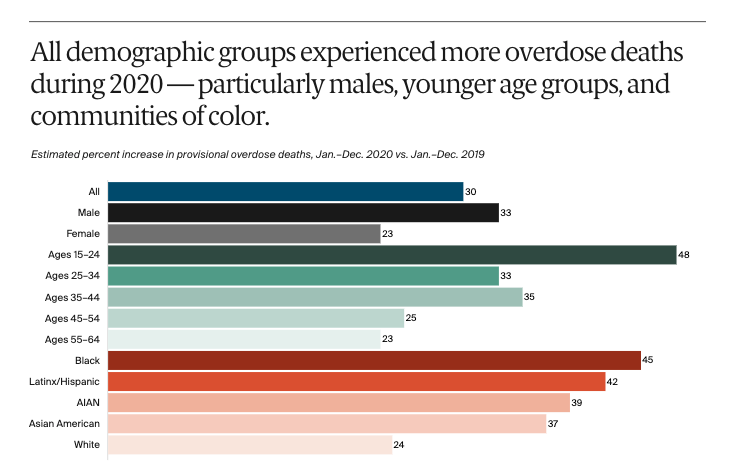 Opioid Potency
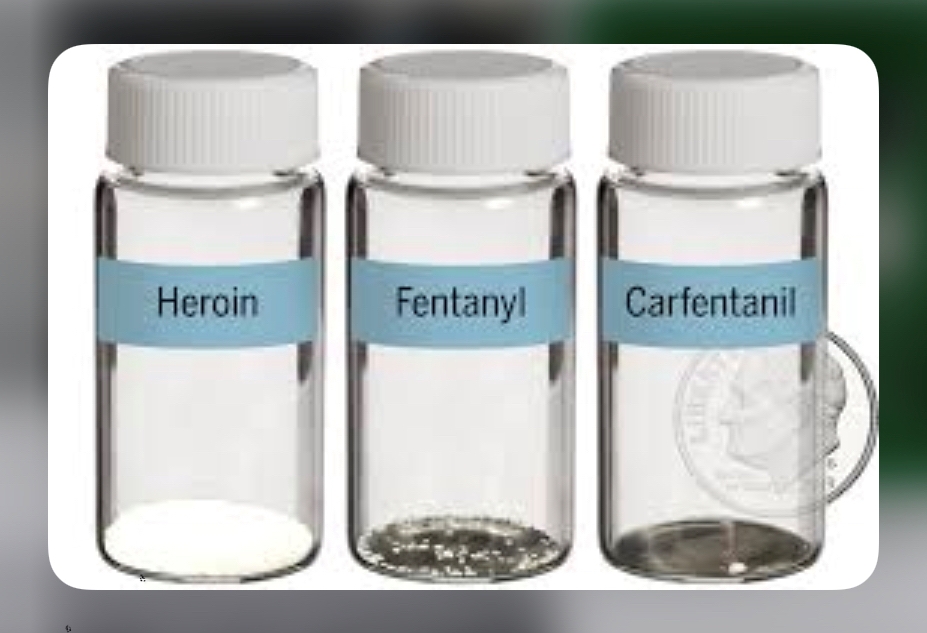 [Speaker Notes: Someone can easily overdose on fentanyl if they’re accustomed to heroin or other opioids.
Even a very small dose of fentanyl, weighing no more than a half of one grain of salt, can potentially kill a person not accustomed to the powerful opioids.
This is of particular importance in the context of the growing American opioid overdose crisis.
Opioid use and overdoses are growing year over year, and this growth is accelerating]
Opioid Overdose
Respiratory depression or failure
Slow shallow breathing
Unresponsiveness/coma
Pinpoint pupils
Seizures
Sometimes death
[Speaker Notes: Great point to review that overdose does not mean just getting Narcan or ending up getting CPR. Overdose is getting supratherapeutic amount.]
Addiction
Primary, chronic and relapsing brain disease characterized by an individual pathologically pursuing reward and/or relief by substance use and other behaviors despite adverse consequences.
[Speaker Notes: This is the ASAM 2019 definition.]
Opioid Use Disorder
A problematic pattern of opioid use that causes significant distress and impairment meeting at least 2 of 11 criteria:
Unsuccessful efforts to cut down or control use
Use resulting in social problems
Failure to fulfill obligations (at work, school, or home)
Cravings, exhibiting tolerance, or withdrawal
[Speaker Notes: Continued opioid use despite physical or psychological problems that are likely caused or exacerbated by the opioids]
SUD should be treated like other Chronic Conditions
SUD is a chronic medical condition
For example: OUD can be caused by repeated exposure to a drug, coupled with genetic or environmental risk factors, leading to physical changes in the brain’s opioid receptors
 Addiction can be treated and managed with medication like other chronic medical conditions (Asthma, Diabetes type 1, HTN)
Medications for Opioid Use Disorder (MOUD)
- An approach to OUD treatment that combines the use of FDA-approved medications with counseling and behavioral therapies for people diagnosed with Opioid Use Disorder
Why MOUD makes sense for Addiction?
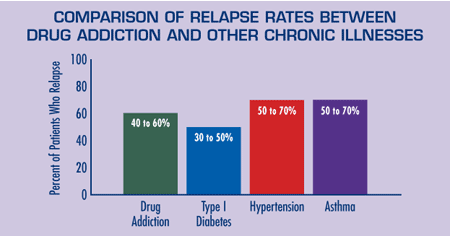 [Speaker Notes: Relapse rates for people treated for substance use disorders are compared with those for people treated for high blood pressure and asthma. Relapse is common and similar across these illnesses. Therefore, substance use disorders should be treated like any other chronic illness. Relapse serves as a sign for resumed, modified, or new treatment.]
80% of people with Opioid Use Disorder 
DO NOT receive Treatment
[Speaker Notes: So what are they receiving? Next slides to talk about what doesn’t work.]
[Speaker Notes: Where can they go for treatment?]
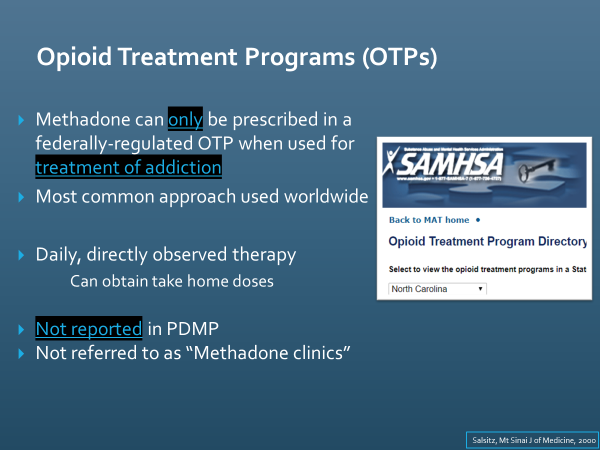 Opioid Withdrawal Symptoms
Nausea/Vomiting
Diarrhea
Anxiety
Insomnia
Hot and cold flushes
Sweats
Muscle cramps/body aches
Lacrimation
Runny nose
Goosebumps
Restlessness
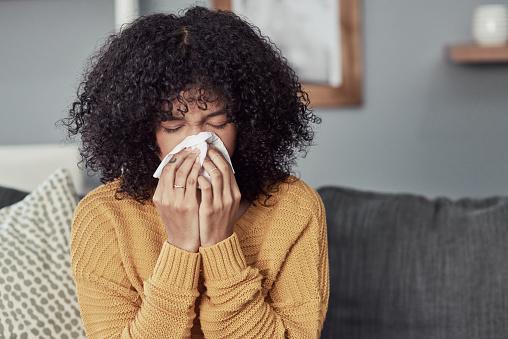 Clinical Opiate Withdrawal Scale (COWS)
Measures the severity of withdrawal from opioid drugs during medically assisted detoxification
Enables clinicians to manage the detox process safely
 5-12=mild
 13-24=moderate
 25-36=moderately severe
 >36=SEVERE withdrawal
[Speaker Notes: Clinical Opiate Withdrawal Score]
Supportive Medications for Detox
Clonidine: reduces anxiety and blood pressure
Loperamide: for diarrhea
Dicyclomine: for abdominal cramping
Promethazine/Zofran: for nausea/vomiting
Ibuprofen/Tylenol/Robaxin: for muscle pain
Trazodone/Quetiapine/Melatonin: for insomnia
Buprenorphine: Maintenance vs. Taper
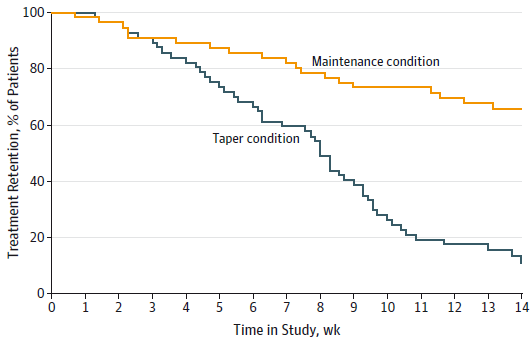 beginning
of taper
end of
taper
Fiellin et al., 2014
[Speaker Notes: And the evidence for how tapering off meds and or detox doesn’t work (see next slide)
This is one of many trials that have shown that medically-assisted withdrawal, including tapering after a short period of stabilization with buprenorphine, is unlikely to retain patients in treatment or prevent return to substance use.

Asthma analogy – pull away maintenance inhalers…]
What is not effective
Abstinence Treatment 
the complete cessation of substance use

Abstinence for prolonged periods can be harmful. 74x higher risk of overdose coming out of incarceration than general population.
[Speaker Notes: Also could mention how abstinence for prolonged periods can be harmful. See link in comments: 74x higher risk of overdose coming out of incarceration than general population. https://ajph.aphapublications.org/doi/10.2105/AJPH.2018.304514]
Eliminating Barriers to Treatment
To improve patient access to care for OUD, in April 2021, HHS simplified how providers obtain an X-waiver.

No longer required training, counseling, and other ancillary services in order to obtain an X waiver to treat up to 30 patients with buprenorphine.
[Speaker Notes: Providers: physicians, physician assistants, nurse practitioners, clinical nurse specialists, certified registered nurse anesthetists, and certified nurse midwives, who are licensed under state law, and who possesses a valid DEA registration, may be exempt from the certification requirements related to training, counseling and other ancillary services.

https://www.hhs.gov/about/news/2021/04/27/hhs-releases-new-buprenorphine-practice-guidelines-expanding-access-to-treatment-for-opioid-use-disorder.html]
Harm Reduction
A positive approach to reduce the harm that may come from substance use.  It includes individual and community-based safety practices aimed to improve overall health and wellness. This is driven by the promotion of acceptance instead of abstinence. Basic principles include:
[Speaker Notes: The acceptance of substance use in communities around us, in addition to the delivery of non-judgmental care. This values all people and their journey, and minimizes harm through education without fear of shame.
The belief that people using substances should be empowered to seek and receive quality healthcare, regardless of their use status
Recognition of social differences that impact people’s ability to change behaviors to reduce the risk of harm]
Role of Medications in the Treatment of OUD
Detoxification/Induction/Early Stabilization 
• Reduction and stabilization of withdrawal symptoms 
• Opportunity to initiate and engage in ongoing addiction treatment 
Offering treatment for withdrawal is the humane and right thing to do.
[Speaker Notes: - about offering treatment for withdrawal is the humane and right thing to do even if a patient doesn’t want treatment]
Role of Medications in the Treatment of OUD
Maintenance Therapy
Prevents or eliminates withdrawal 
Diminishes or eliminates drug craving and use of illicit opioids 
Blocks or attenuates the effects of heroin and other abused opiates 
Risk/harm reduction, reduces overdose risk
[Speaker Notes: I might break this up into 2 slides]
Evidence for MOUD*
Increased treatment retention and engagement in comprehensive rehabilitation
Decreased medical and psychiatric symptoms, improves health
Reduced risk of HIV and Hep C infection 
Improved social determinants such as employment, family relations
Decreased criminal behavior
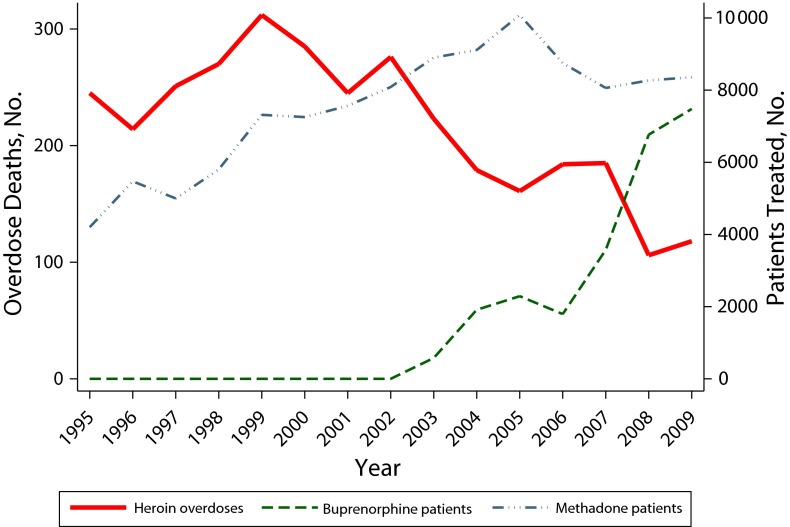 [Speaker Notes: * Is because most of data is for Methadone and buprenorphine, not naltrexone]
Methadone
Full opioid agonist
Dolophine and Methadose
Given as a daily liquid or tablet, it attaches to opioid receptors in the brain to block withdrawal symptoms and cravings
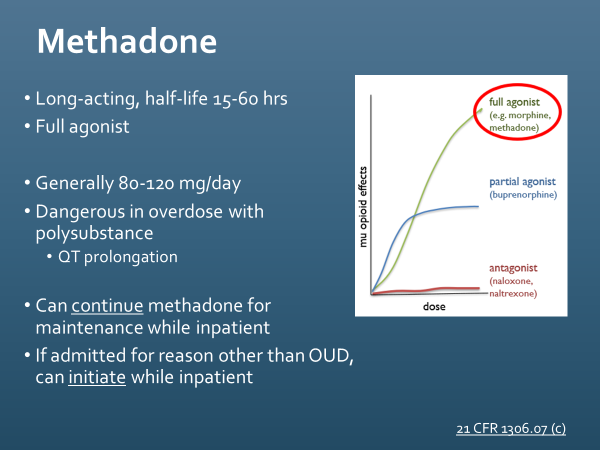 Buprenorphine
Opioid Receptor Partial Agonist
Buprenorphine/Naloxone Combo: Suboxone, Zubsolv, Bunavail-Daily film or tablet under the tongue
Buprenorphine: Subutex (daily tablet), Sublocade(monthly injection)-monoproduct
Attach to and partially activate opioid receptors in the brain to ease withdrawal symptoms and cravings.
[Speaker Notes: Compared to placebo, increased opi neg tox or self-reported opi use and higher proportion without any evidence of illicit opioid use. (FDA report 2017)]
Naltrexone
Opioid Receptor Antagonist
Naltrexone (tablet), Vivitrol (monthly injection)
Block the activity of opioid receptors in the brain to PREVENT euphoric effects (the high) of opioids and help reduce cravings.
Naloxone
Opioid Receptor Antagonist
Narcan, Klaxxado, Zimhi- Emergency nasal spray or injection
Antidote to opioid overdose
Not a form of MOUD!!
Lofexidine
Adrenergic Receptor Agonist
Lucemyra (tablet)
Attaches to and activates adrenergic receptors in the brain and helps alleviate withdrawal symptoms
Very expensive
[Speaker Notes: Very expensive!]
Summary of MOUD
Abbreviations: PO = oral, SL = sublingual, IM = intramuscular, OTP = opioid treatment program; MOUD = medications for opioid use disorder, SC = subcutaneous
Thank you OPDAAC
North Carolina Overdose Surveillance Update
Mary Beth Cox
Overview
National and state trends
Fentanyl & polysubstance use
Data resources
National and State Overdose Trends
Over 100,000 overdose deaths, nationally
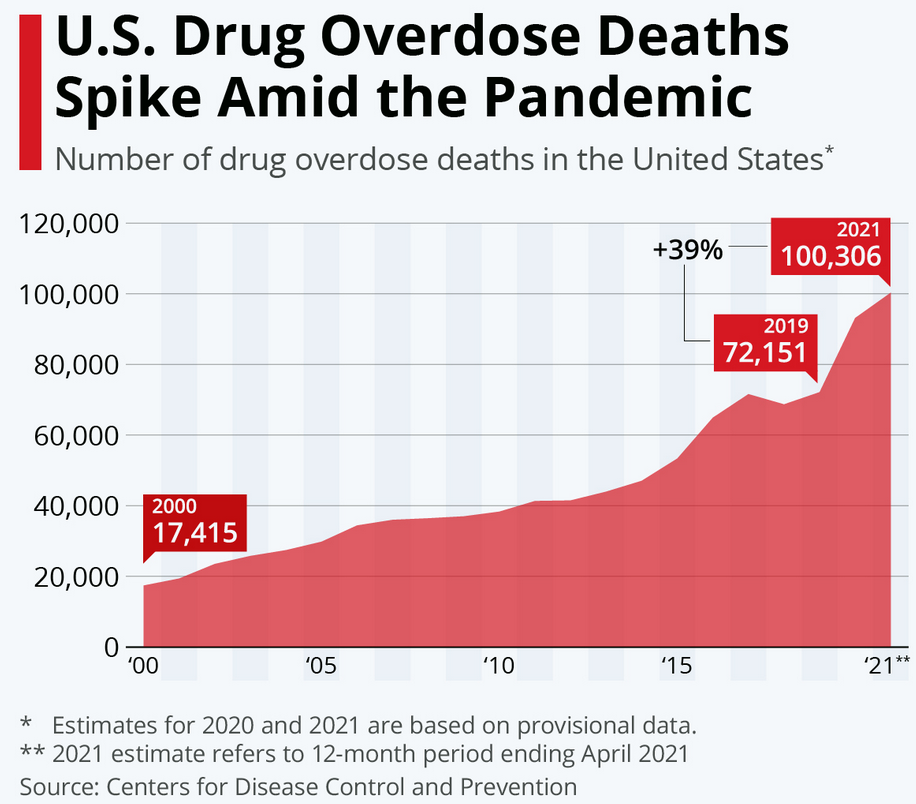 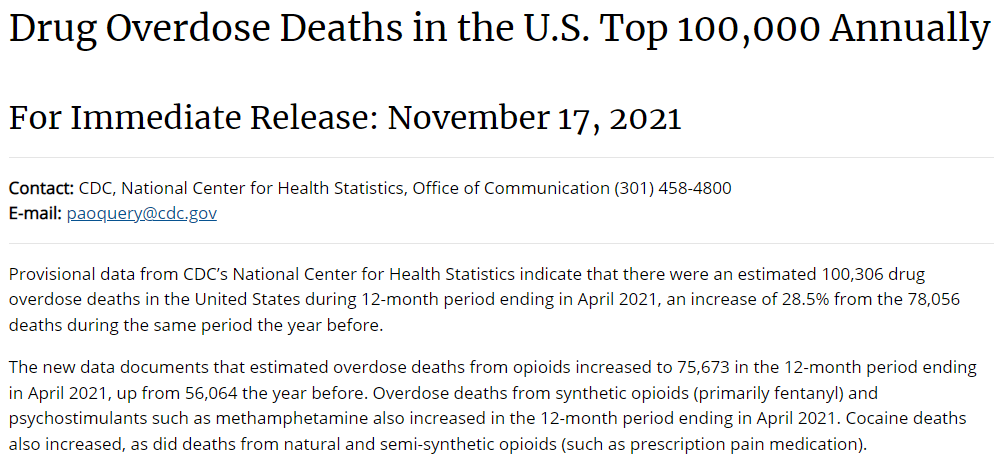 North Carolina experienced a similar increase
Technical Notes: Medication and drug poisoning, all intents;  
Source: Deaths-N.C. State Center for Health Statistics, Vital Statistics, 2010-2020
Analysis by Injury Epidemiology and Surveillance Unit
Increases continued into 2021
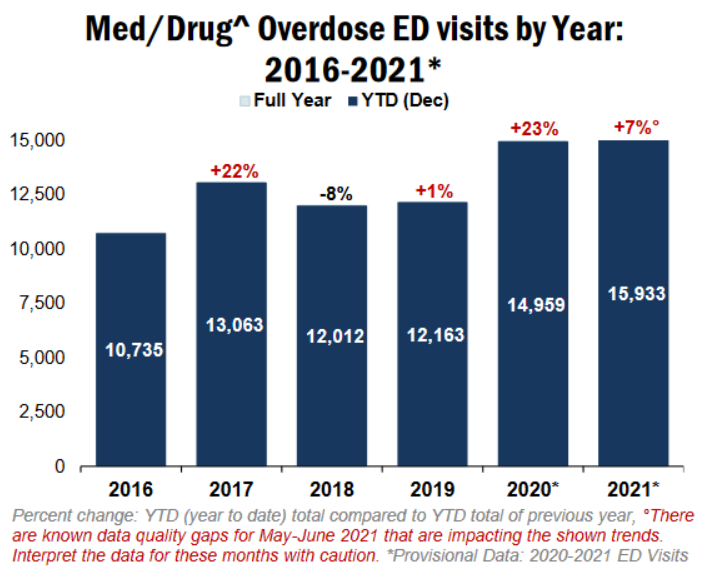 Fentanyl & Polysubstance Use
Fentanyl, a synthetic opioid, is 50 times stronger than heroin and 100 times stronger than morphine
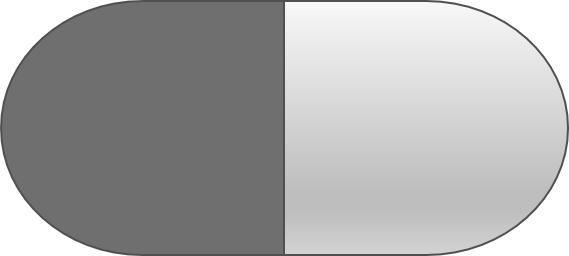 Carfentanil: 10,000x
Fentanyl: 100x
Heroin: 2x
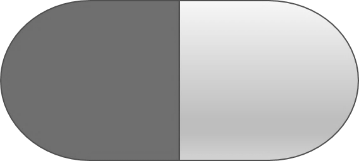 Morphine: 1x
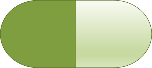 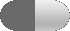 Opioid Potency
In NC, fentanyl* was involved in over 70% of fatal overdoses in 2020
*Other synthetic narcotic overdose (T40.4), most cases due to illicitly manufactured fentanyl; this category may also include prescription fentanyl and other synthetic narcotics like Tramadol
Technical Notes: Medication and drug poisoning, all intents  
Source: Deaths-N.C. State Center for Health Statistics, Vital Statistics, 2011-2020
Analysis by Injury Epidemiology and Surveillance Unit
In NC, the epidemic is still driven by fentanyl*, but stimulants are also on the rise
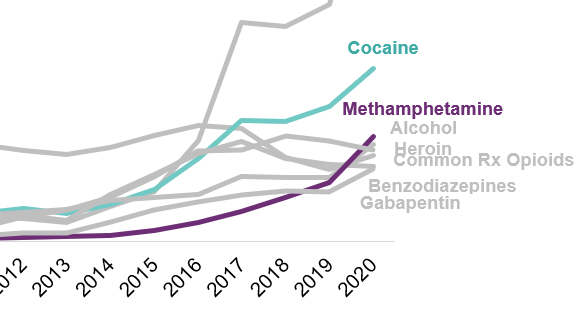 *Other synthetic narcotic overdose (T40.4), most cases due to illicitly manufactured fentanyl; this category may also include prescription fentanyl and other synthetic narcotics like Tramadol
Technical Notes: These counts are not mutually exclusive; If the death involved multiple substances it can be counted on multiple lines; Medication/drug and alcohol poisonings: with any mention of specific T-codes by drug type; limited to N.C. residents 
Source: Deaths-N.C. State Center for Health Statistics, Vital Statistics, 1999-2020
Analysis by Injury Epidemiology and Surveillance Unit
Most overdose deaths now involve multiple substances
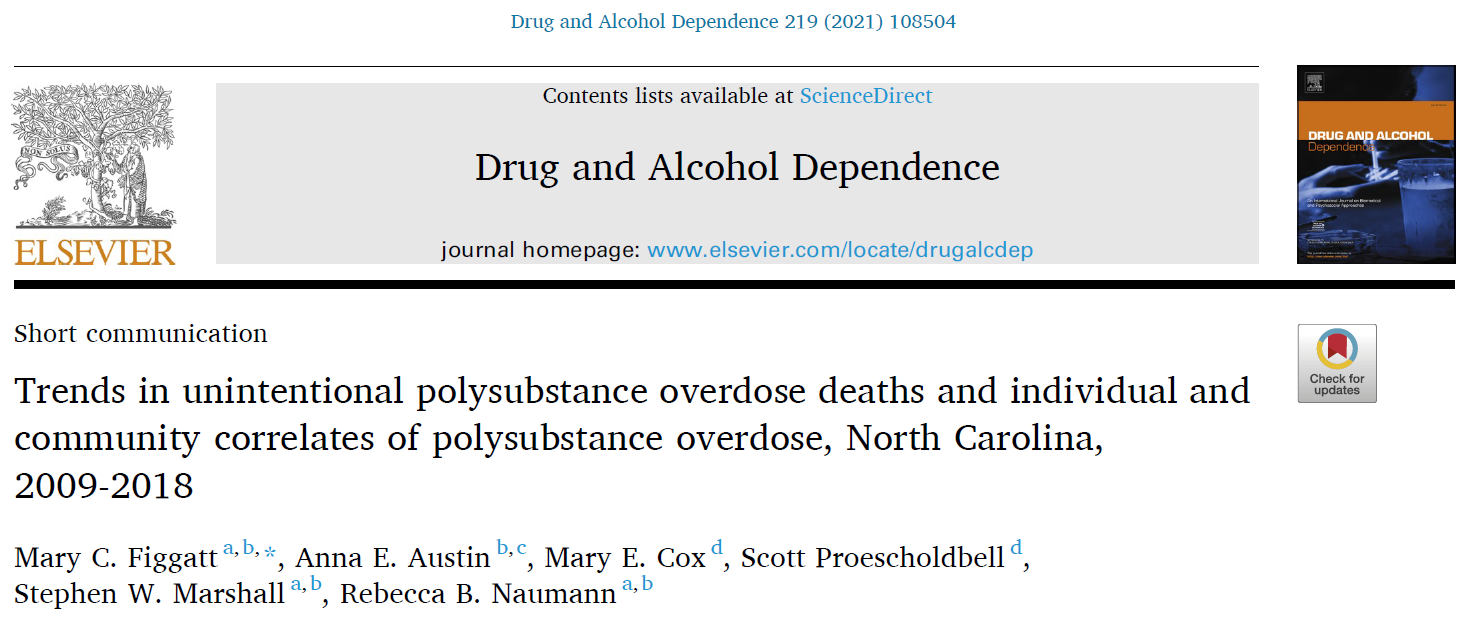 Source: NC State Center for Health Statistics, Vital Statistics, 1999-2020
Detailed technical available from NC DHHS
In 2020, Fentanyl* was involved in…
87% of opioid overdoses
74% of cocaine overdoses
71% of methamphetamine overdoses
67% of benzodiazepine overdoses
66% of gabapentin overdoses
*Other synthetic narcotic overdose (T40.4), most cases due to illicitly manufactured fentanyl; this category may also include prescription fentanyl and other synthetic narcotics like Tramadol
Technical Notes: Medication and drug poisoning, all intents;  
Source: Deaths-N.C. State Center for Health Statistics, Vital Statistics, 2020
Analysis by Injury Epidemiology and Surveillance Unit
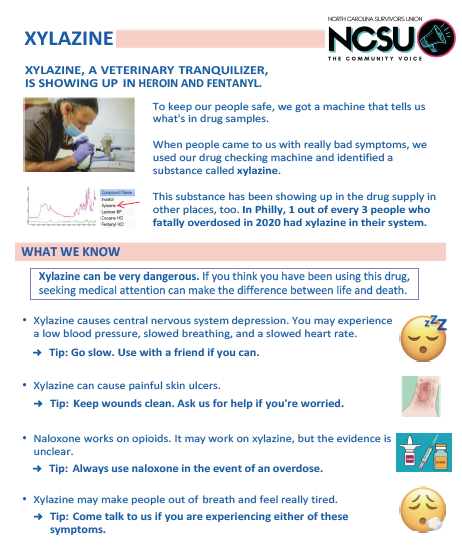 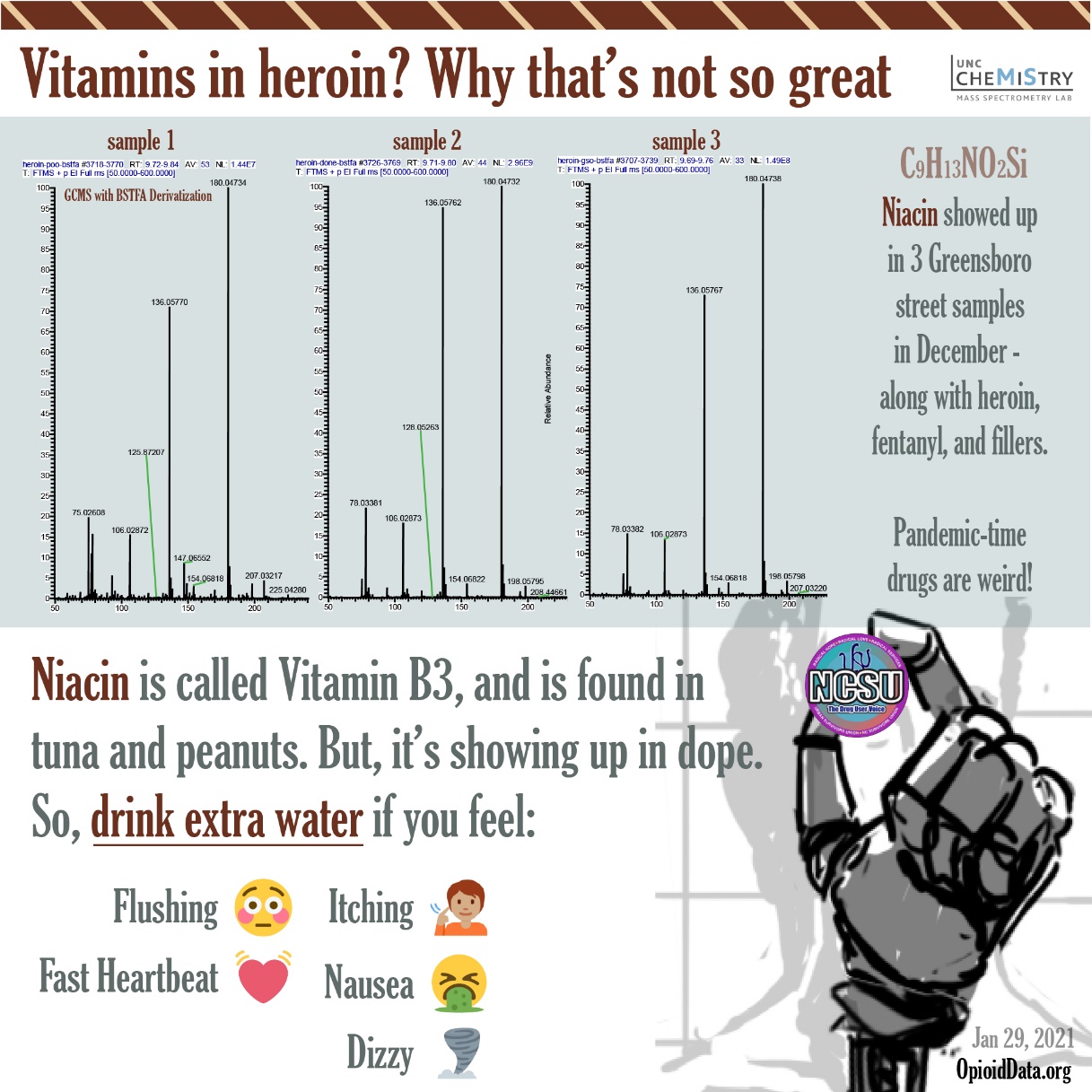 Slides courtesy of Dr. Nab Dasgupta and his team at UNC IPRC
Surveillance Resources
Monthly Surveillance Reports
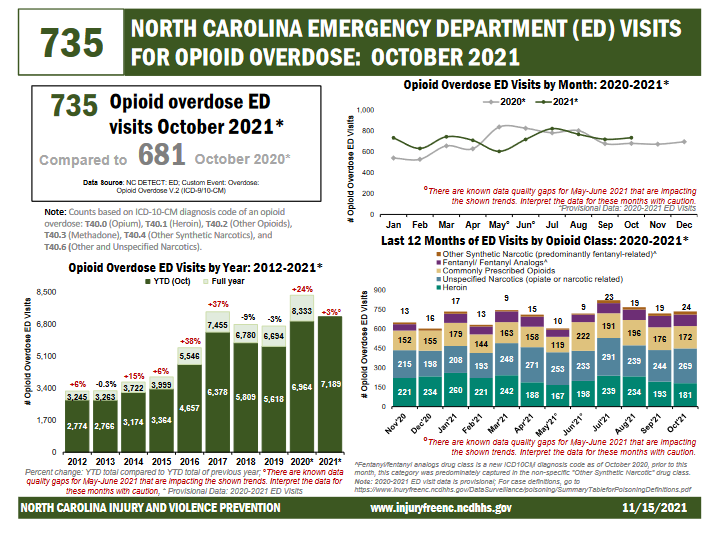 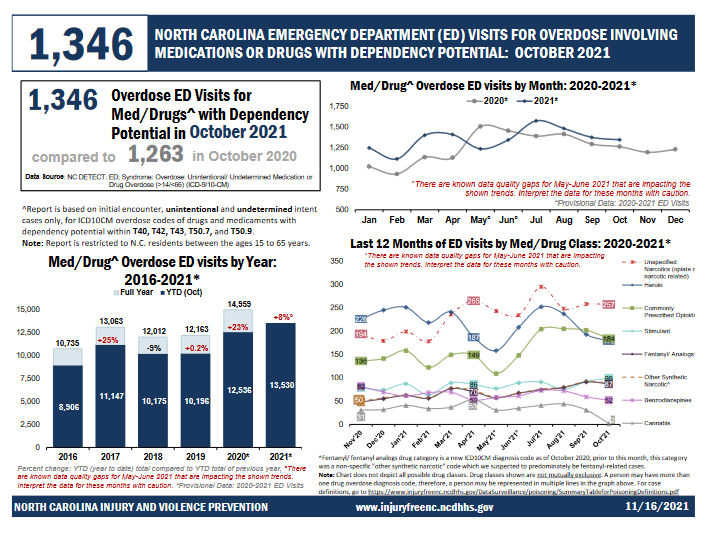 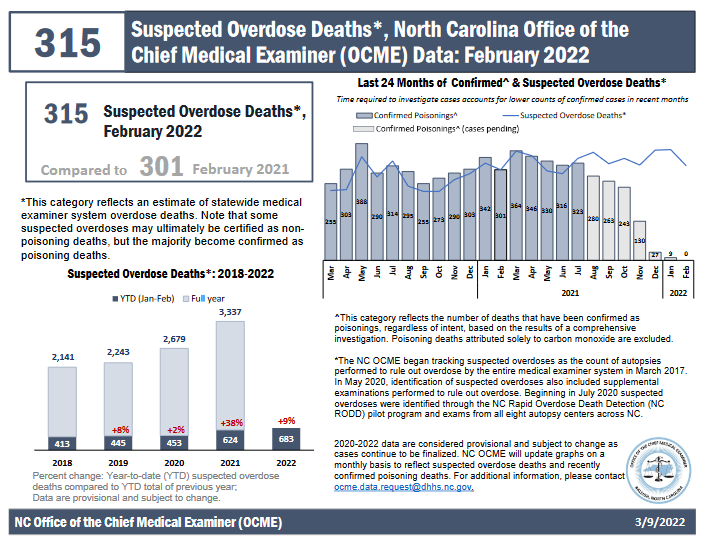 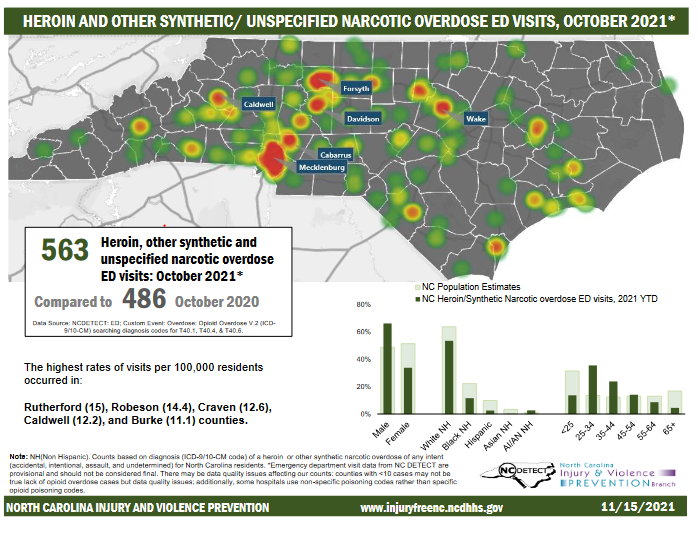 Delivered by email to dedicated email listserv, web postings, etc.
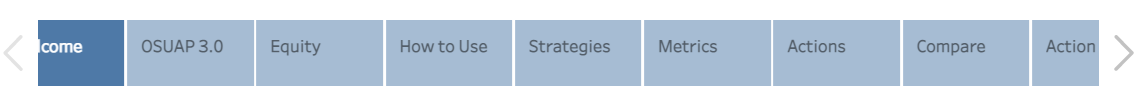 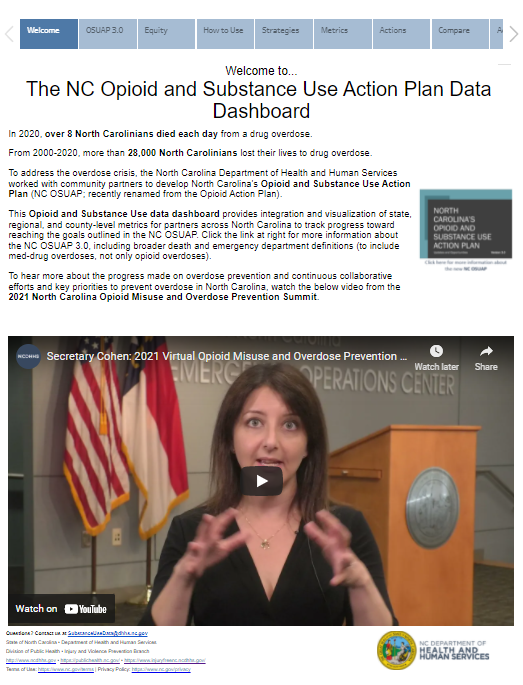 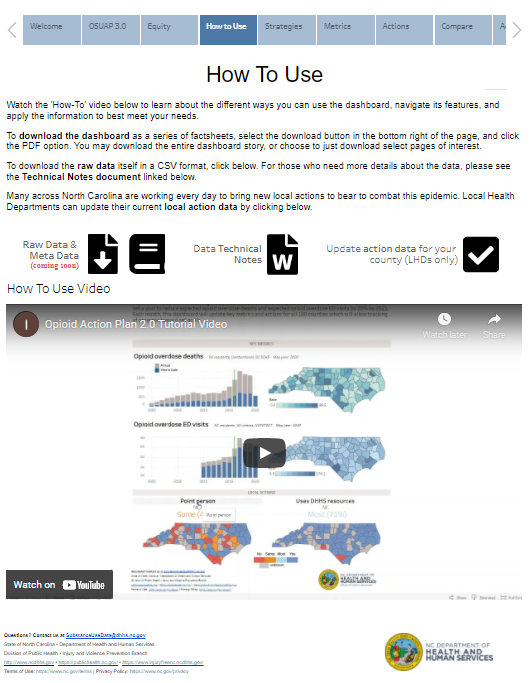 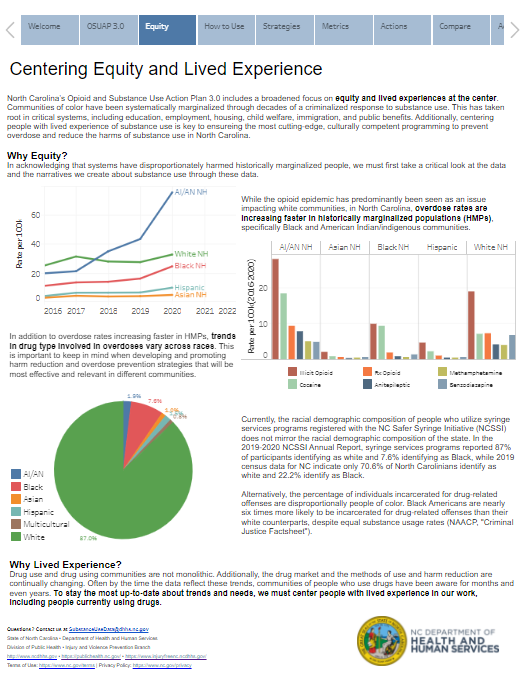 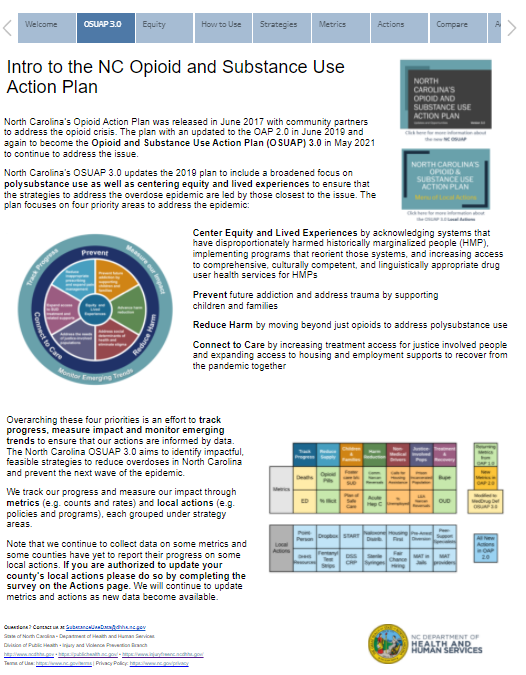 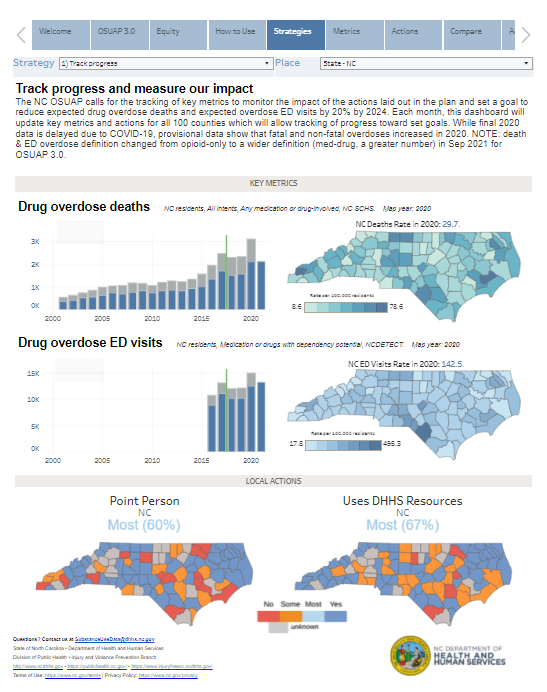 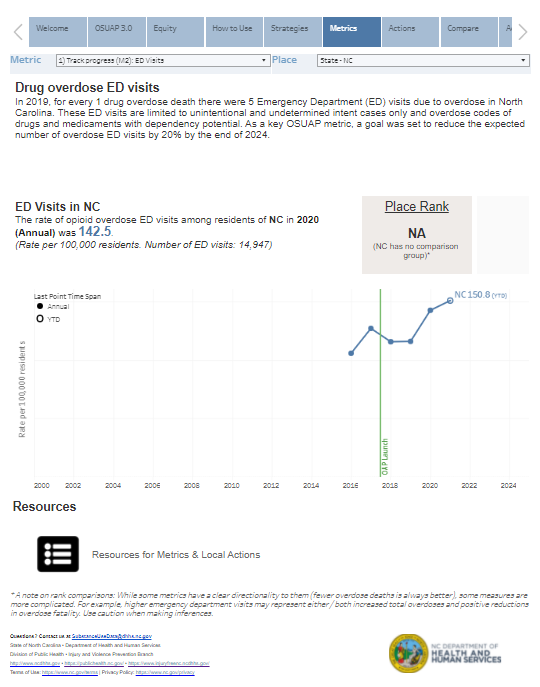 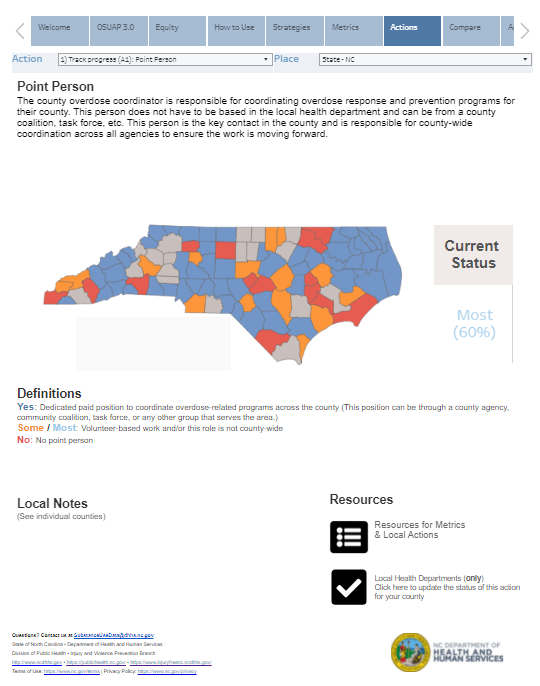 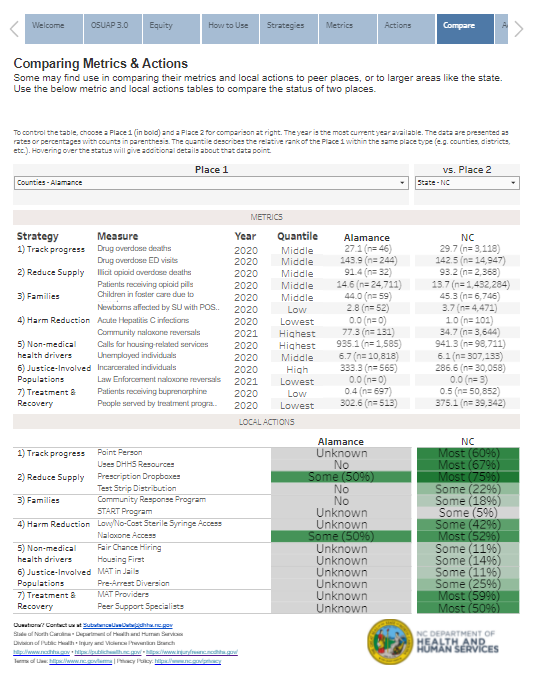 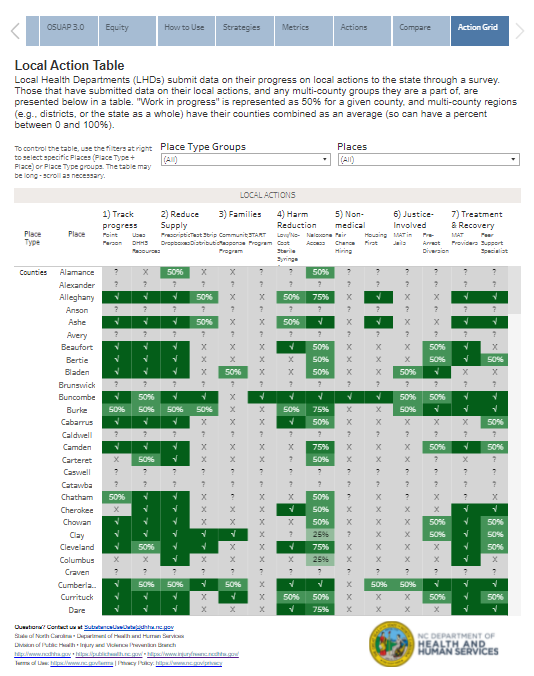 https://www.ncdhhs.gov/opioid-and-substance-use-action-plan-data-dashboard
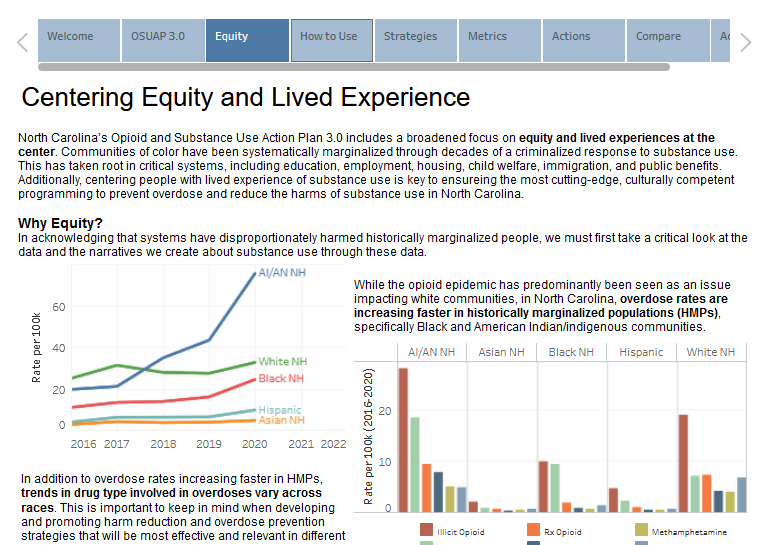 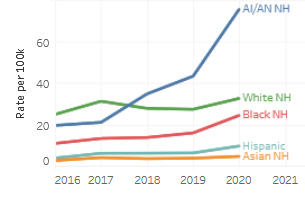 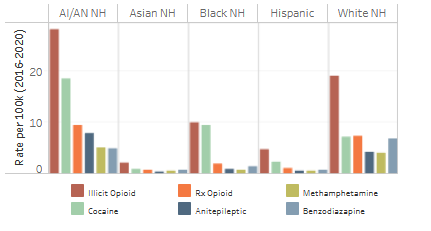 IVPB Overdose Data Page
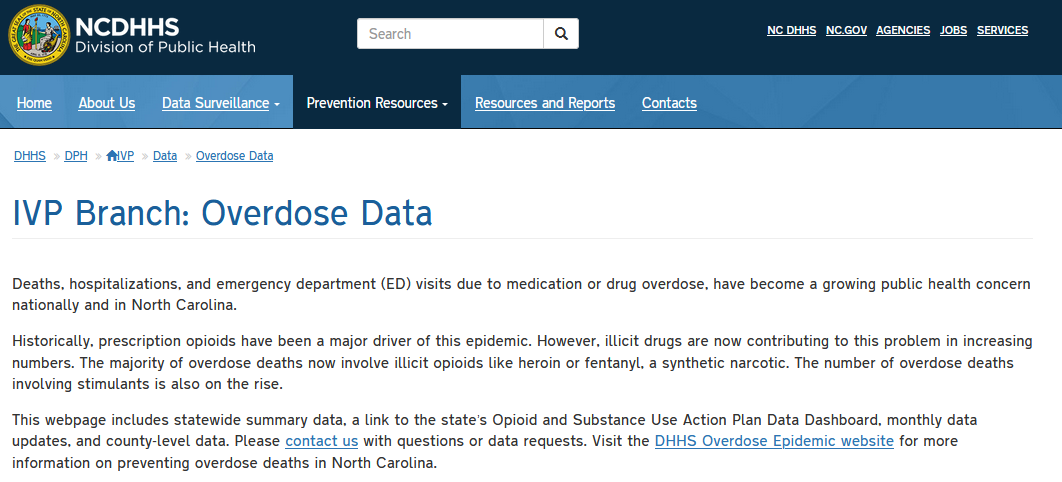 SubstanceUseData@dhhs.nc.gov
Questions?
Mary Beth Cox, MPH

MaryBeth.Cox@dhhs.nc.gov
SubstanceUseData@dhhs.nc.gov

Injury and Violence Prevention Branch
NC Division of Public Health
www.injuryfreenc.ncdhhs.gov
Treatment of Opioid Use Disorder in Two Settings: Office Based Opioid Treatment (OBOT) and Opioid Treatment Programs (OTP)
Jana Burson M.D.
Medical Director, Mountain Health Solutions
North Wilkesboro, NC
Fellow of the American Society of Addiction Medicine
Board certified in Addiction Medicine
Robyn Jordan, MD, PhD
Director of UNC Addiction Medicine Program
Dept of Psychiatry
UNC School of Medicine
Board Certified in Psychiatry and Addiction Medicine
March 18, 2022
Target Audience
North Carolina Opioid and Prescription Drug Abuse Advisory Committee (OPDAAC)
Objectives
By the end of this presentation, participants  will be able to:
Enhance their utilization of OTPs and OBOTs as partners in treatment of opioid use disorder (OUD)
Describe various levels of care for treating addiction
Discuss how fentanyl has impacted Suboxone induction over time
Utilize a protocol for micro-induction of buprenorphine
Disclosures
None
Medications for Opioid Use Disorder (MOUD)
Methadone
Buprenorphine (Suboxone)
Naltrexone ER (Vivitrol)
Methadone and Opioid Treatment Programs (OTP)
Methadone
Used to treat opioid use disorder since 1960’s
Decades of information about how to provide treatment
Methadone is a full opioid, with no ceiling effect as we see with buprenorphine
For treatment of OUD, can only be provided in opioid treatment program
Can be prescribed for pain from an office setting, but great caution should be used due to overdose potential if it is misused
Methadone
Methadone does not cause precipitated withdrawal like fentanyl or other opioids
Methadone induction must be done with caution due to its long half-life
As a full opioid, it can cause more respiratory depression
Even with these drawbacks, decades of studies show its use to treat OUD shows a three-to-eight-fold reduction in death
Similar reductions in death with buprenorphine products
(Sordo et al., BMJ, 2017; Grondbladh 1990; Caplehorn 1990)
Three to Eight fold Reduction in Death
Imagine if there was a treatment that reduced death risk by this degree in patients with any other chronic disease…it might be malpractice NOT to use the treatment
Opioid Treatment Programs (OTP)
OTPs have long history of treating OUD since the 1960’s
Heavily regulated by federal and state authorities, DEA
More patient contact and accountability is built into the system
Treatment consists of a team: counseling, nurses, providers
Treatment involves daily dosing, at least initially
Dosing is observed by nursing staff until take-home doses can be granted
Drug screening, individual and group counseling all done on site and built into the system
Biggest advantage: closer monitoring, more accountability
North Carolina Opioid Treatment Programs (OTPs)
We have 84 OTPs in NC, serving nearly 22,000 patients as of early March 2022
OTPs have distributed over 32,000 Narcan kits to their patients in 2021 through funds from NC DHHS
Recent NC TOPPS Data (NC Treatment Outcomes and Program Performance System)
After 6 months of treatment at an OTP:
98% said their quality of life improved
48% reduction in moderate to severe mental health symptoms
50% fewer arrests
97% drop in suicide attempts
45% drop in homelessness
53% drop in Emergency Department visits
36% drop in unemployment
Buprenorphine and Office-Based Opioid Treatment (OBOT)
Buprenorphine
Partial Agonist of Opioid Receptor
Treats Cravings, Prevents Withdrawal, blocks Opioid Receptor
Well tolerated with minimal side effect
Do not Develop Tolerance
Overdose on Suboxone is nearly impossible
Life Saving for those with OUD
This Photo by Unknown Author is licensed under CC BY-SA
Buprenorphine is Evidence-Based
Buprenorphine has been Evidence-Based for a LONG TIME
Buprenorphine can be offered at OTPs or OBOTs
Office-Based Opioid Treatment (OBOT)
Physicians and physician extenders can prescribe buprenorphine products from their office since DATA 2000

Includes sublingual combination and monoproducts, depot injection of buprenorphine (Sublocade)

Few regulations; physicians and other providers are free to see patients as often as they feel is medically indicated

Cost can vary widely; NC Medicaid will pay for treatment and medication
Office-Based Opioid Treatment (OBOT)
OBOTs vary widely in the services offered
Some offer onsite groups, individual counseling
Some are integrated with primary or psychiatric care
Providers will vary in how comfortable they are treating:
Mental illness
Physical illness
Severe opioid use disorder
Polysubstance use disorders
Biggest advantage: much more flexibility
Which is Best?
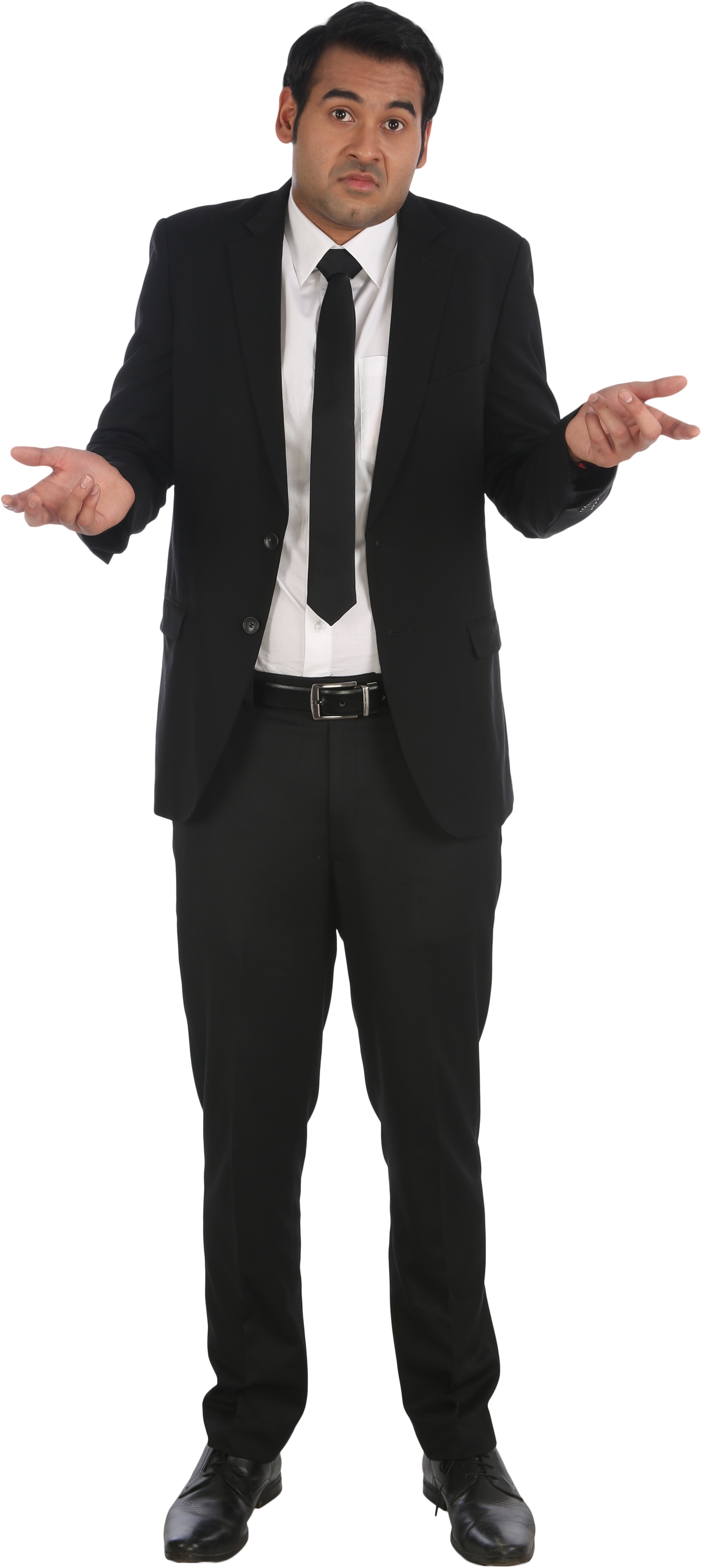 OBOT
OTP
Treatment is Best!
We should use chronic disease models to frame our thinking about appropriate level of care.  Patients with more severe illness require higher level of care
All Programs are not created equal
Both OTPs and OBOTs will vary in quality
MEDICATION SAVES LIVES!  Even at suboptimal programs
We should always encourage treatment programs of all types to provide the best evidence-based treatment
Things to consider when recommending OTP or OBOT
What does the patient want?
 Patients often prefer one medication to another based on past experiences or for other reasons
 Patients may prefer one mode of treatment
 Patients using fentanyl may have difficulty initiating buprenorphine
Affordability
 Costs vary between programs and must be a part of the decision-making process
Accessibility  
 Is the nearest program within driving distance?
 Does the program offer telemedicine?
Wait times for admission
Transportation
Other issues – childcare, etc.
Things to consider when recommending OTP or OBOT
The best level of care for a patient may be the one the patient will attend!
Ideally … we should be able to transfer patients back and forth easily between levels of care just as we do for heart disease, asthma, etc.
How do we facilitate moving from one level of care to another?
OTPs  need to know the OBOTs in their area and refer patients after they stabilize
OTPs and Residential programs should no longer be “silo-ed” and should engage with the medical community
OBOTs need to know how to refer unstable patients to OTPs or residential treatment
Breaking down the Silos
Providers can contact colleagues who also treat OUD and discuss cases
Providers can follow up on patients who transfer to a different level of care and request records
Regional/state meetings: fall and spring NCSAM conferences facilitated by the Governor’s Institute
OBOT providers can contact SOTA ( state opioid treatment authority) for locations and contact information for their local OTP
Tina
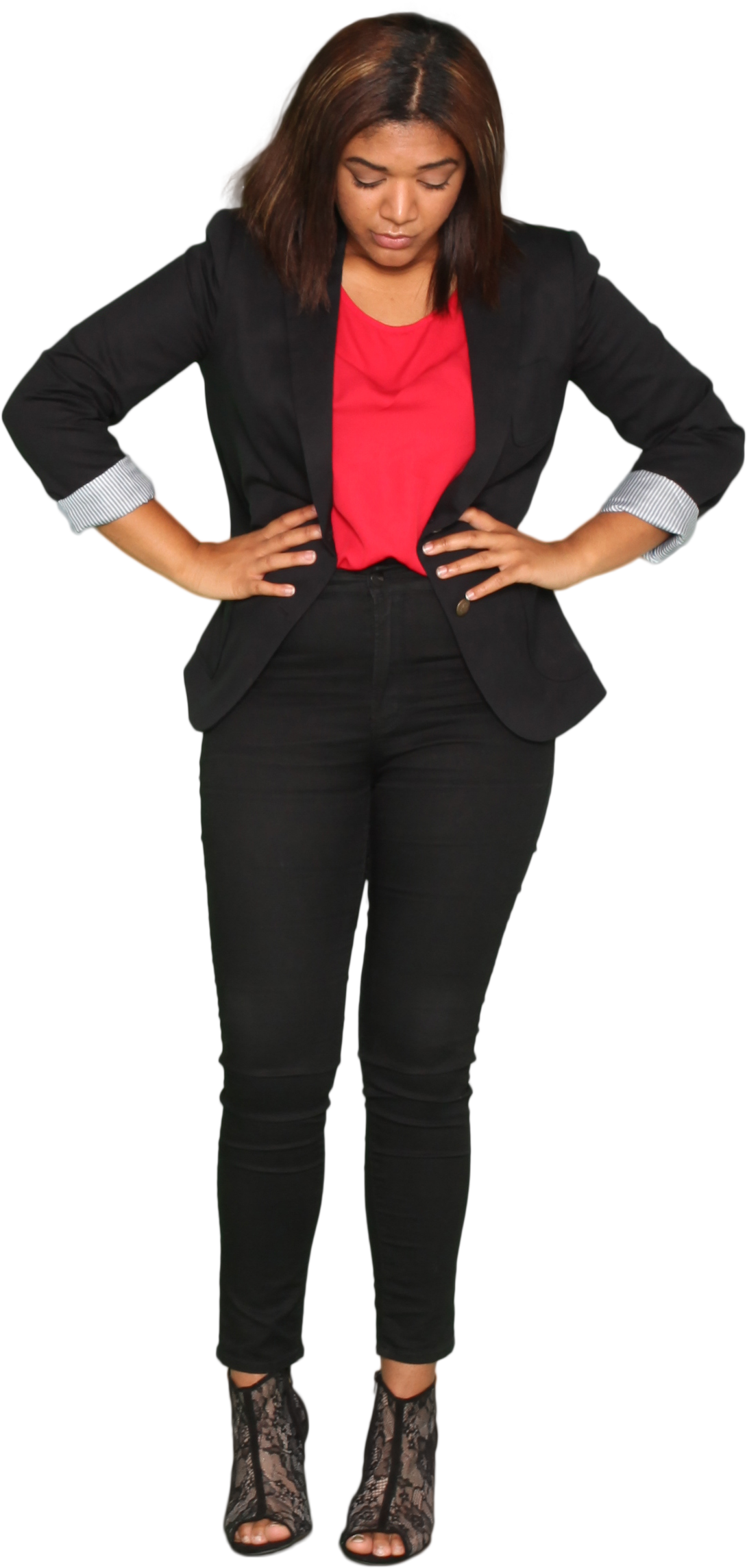 Tina is a 30yo female with an 8yr h/o OUD referred to the OTP by her probation officer after testing positive for opioids on a drug test
She had lost custody of her daughter due to drug charges and  was strongly motivated to regain custody 
She was admitted to treatment at our OTP under the MAT PDOA grant (Medication-assisted treatment for prescription drug and opioid addiction) in 2018, and stabilized on buprenorphine 16mg SL per day
She had some positive drug screens over the first few months but did all counseling and parenting classes that were recommended
Tina
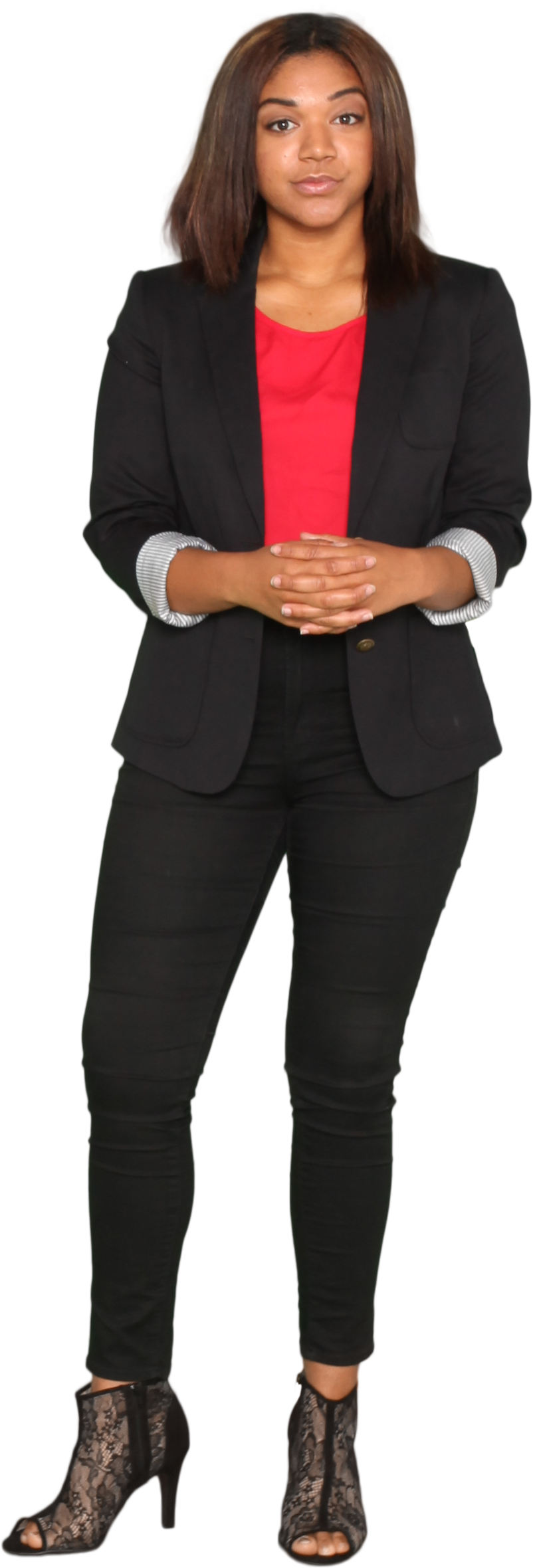 Tina eventually regained full custody of her daughter
The MAT PDOA grant came ended but Tina didn’t have health insurance to pay for treatment
Another grant became available to pay for her medication – buprenorphine/naloxone 16mg per day - at the pharmacy. The grant lasted one year
She transitioned care from the OTP to our Transitions program, which is an OBOT
Tina
Tina hasn’t used illicit opioids in over 3 years
Her ultimate goal is to be off all medication, but doesn’t feel ready to taper off buprenorphine/naloxone right now because it provides a safety net, and she wants to build more time in recovery
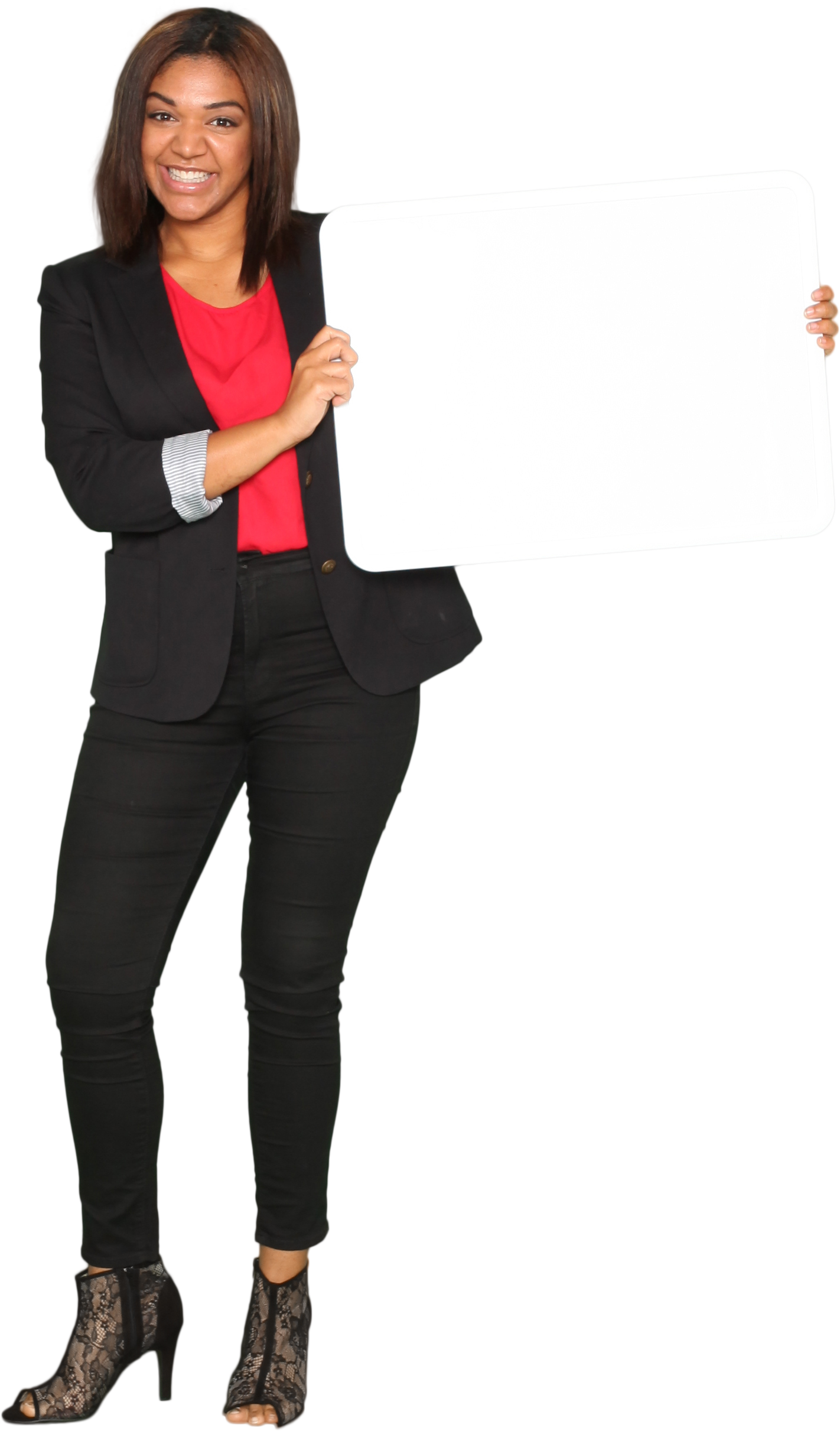 Her 5yo daughter is adorable and clearly well-loved and cared for.
Tina just started community college, enrolled in medical billing and coding program, scored 97% on her first exam
Success story
Low Barrier Treatment
“I wish it was as easy to get treatment as it is to get heroin.”
Low barrier treatment for OUD needs to be the standard
Only 20% of people in the U.S. with opioid use disorder are getting treatment (Saloner et al., 2015, JAMA)
Reducing obstacles to treatment raises that percentage and improves outcomes
Patients treated with medications for opioid use disorder have at lease three-fold reduction in death (Sordo et al., 2017, BMJ)
We would not tolerate this situation for any other chronic illness
Same day entry into treatment
Home buprenorphine inductions used to be safe and effective
Now more complicated in patients with heavy recent fentanyl use
Harm reduction approach
Don’t kick patients out of drug use treatment for using drugs
Non-judgmental attitude, reduce stigma
Open discussion about patients’ goals
Discuss higher levels of care with patients and try to engage them in the decision
Jakubowski et al.“Defining Low-threshold Buprenorphine Treatment”Journal of Addiction Medicine, 2020, Mar-Apr 14(2), pp95-98
Low Barrier Treatment Should Include:
Flexibility
Treatment demands such as intense counseling obligations, mandatory 12-step meetings may deter patients
Modify treatment to allow patients to meet their work/family demands
Be flexible about prescribing tablets vs films vs depot buprenorphine injections (Sublocade)
Monthly appointments meet many patients’ needs; reserve weekly or biweekly for patients with higher level of need
Home inductions onto sublingual buprenorphine products can be done safely
Jakubowski et al.
Low Barrier Treatment Should Include:
Wide availability in places where people with opioid use disorder go
Treatment at primary care is helpful
May need to have treatment available at needle exchanges, health care sites for the homeless, emergency departments, other creative ideas to meet patients’ needs
Can OTPs offer Low Barrier Treatment?

Yes!
Same day admission into treatment
Eliminate admission fee
Participate in grant programs
Use of mobile vans to reach remote areas
Methadone must have higher barriers for take home doses due to safety issues
Under newer rules since COVID, take home doses can be given sooner into treatment
Try to maintain flexibility as much as possible
Use guest dosing and exceptions for extra take homes more liberally
Don’t kick patients out of treatment for co-occurring non-opioid drug use unless the risk to the patient is too high
Then attempt to get the patient to a higher level of care
ADATCs now accept these patients & keep them on methadone (or buprenorphine)  while addressing other use disorders
Can OTPs offer Low Barrier Treatment?

Yes!
Evolution of Fentanyl and how it’s impacting addiction treatment
For the following slides, Buprenorphine/Naloxone will be called Suboxone to minimize confusion
The following slides will outline practices currently being utilized by the UNC Addiction Medicine Program 
Information about suboxone micro-induction is not evidence-based because we are in process of building the evidence
The guidelines about suboxone micro-induction are accurate up through today’s date.  These guidelines are expected to change as we learn more.
The next few slides will assume a baseline level of knowledge about Suboxone
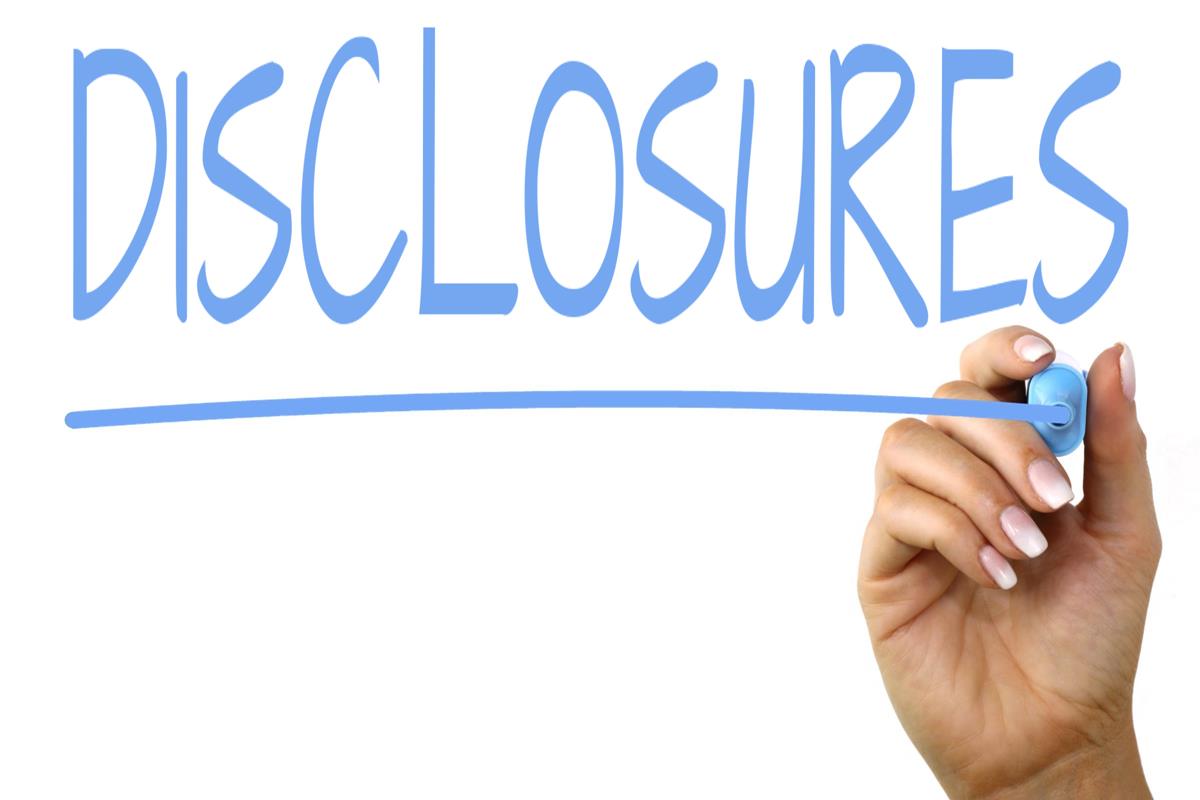 The Fentanyl Evolution and its Impact
COVID shutdowns caused a massive shift in the drug supply
Methamphetamine became widely available
Illicit drugs can contain ANYTHING
It has become difficult to purchase a specific drug because a high fraction of drugs are contaminated with other drugs
THC may have fentanyl and/or methamphetamine
Cocaine will likely have fentanyl and/or methamphetamine
Pain pills are illicitly manufactured and contain fentanyl
Fentanyl Analogs were introduced
The Fentanyl Evolution and its Impact
COVID shutdowns caused a massive shift in the drug supply
Methamphetamine became widely available
Illicit drugs can contain ANYTHING
It has become difficult to purchase a specific drug because a high fraction of drugs are contaminated with other drugs
THC may have fentanyl and/or methamphetamine
Cocaine will likely have fentanyl and/or methamphetamine
Pain pills are illicitly manufactured and contain fentanyl
Fentanyl Analogs were introduced
The Fentanyl Evolution and its Impact
COVID shutdowns caused a massive shift in the drug supply
Methamphetamine became widely available
Illicit drugs can contain ANYTHING
It has become difficult to purchase a specific drug because a high fraction of drugs are contaminated with other drugs
THC may have fentanyl and/or methamphetamine
Cocaine will likely have fentanyl and/or methamphetamine
Pain pills are illicitly manufactured and contain fentanyl
Fentanyl Analogs were introduced
The Fentanyl Evolution and its Impact
COVID shutdowns caused a massive shift in the drug supply
Methamphetamine became widely available
Illicit drugs can contain ANYTHING
It has become difficult to purchase a specific drug because a high fraction of drugs are contaminated with other drugs
THC may have fentanyl and/or methamphetamine
Cocaine will likely have fentanyl and/or methamphetamine
Pain pills are illicitly manufactured and contain fentanyl
Fentanyl Analogs were introduced
The Fentanyl Evolution and its Impact
Challenges with the Fentanyl Analogs
Properties may vary from traditional opioids
Persist on the opioid receptor a VERY LONG TIME, up to 3 weeks
Complicates Suboxone induction, now making it difficult to quickly stabilize someone with OUD in the outpatient setting
Traditional methods for Suboxone induction (time-base and symptom based) are not reliable for those using fentanyl
The Fentanyl Evolution and its Impact
Challenges with the Fentanyl Analogs
Properties may vary from traditional opioids
Persist on the opioid receptor a VERY LONG TIME, up to 3 weeks
Complicates Suboxone induction, now making it difficult to quickly stabilize someone with OUD in the outpatient setting
Traditional methods for Suboxone induction (time-base and symptom based) are not reliable for those using fentanyl
The Fentanyl Evolution and its Impact
Challenges with the Fentanyl Analogs
Properties may vary from traditional opioids
Persist on the opioid receptor a VERY LONG TIME, up to 3 weeks
Complicates Suboxone induction, now making it difficult to quickly stabilize someone with OUD in the outpatient setting
Traditional methods for Suboxone induction (time-base and symptom based) are not reliable for those using fentanyl
The Fentanyl Evolution and its Impact
Challenges with the Fentanyl Analogs
Properties may vary from traditional opioids
Persist on the opioid receptor a VERY LONG TIME, up to 3 weeks
Complicates Suboxone induction, now making it difficult to quickly stabilize someone with OUD in the outpatient setting
Traditional methods for Suboxone induction (time-base and symptom based) are not reliable for those using fentanyl
Evolution of Buprenorphine Inductions
Opioid Withdrawal
Precipitated Withdrawal
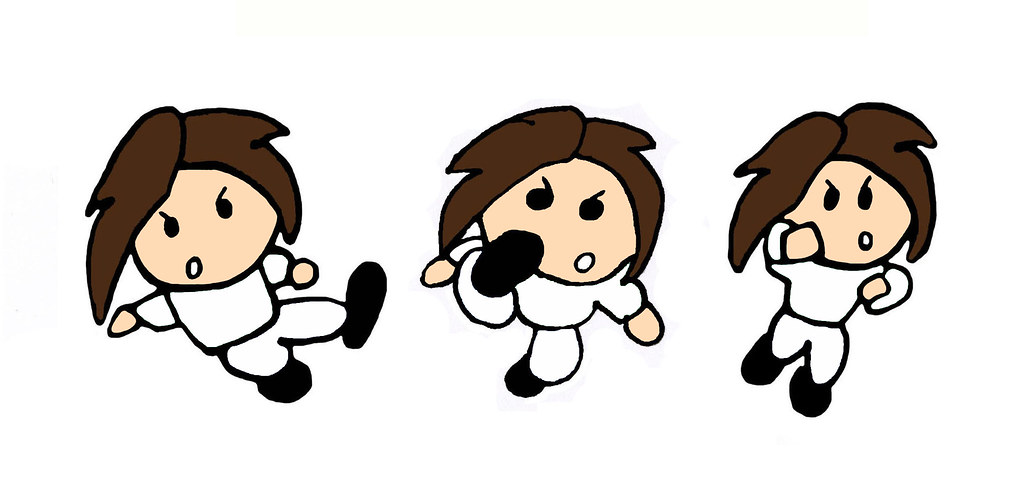 Precipitated Withdrawal
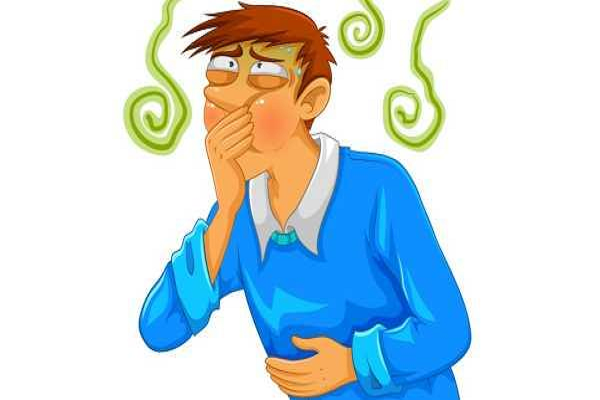 “Won’t kill you, but will make you want to die”
Horrible experience, “Brutal”
Can cause a patient to not want Suboxone, a life saving medicine
Patients may leave the hospital Against Medical Advice, which could be a life-threatening decision
Precipitated Withdrawal is not trivial and should be avoided
2003 – 2016 (ish): Era Before Fentanyl
Suboxone Induction
2003 – 2016 
Era Before Fentanyl
Time-based induction
What’s taught in waiver course
1) Suboxone induction is either:
a) Time-Based
initiate Suboxone 8-24 hours after last use of short acting opioids (heroin, oxycodone, etc.)
b) Symptom Based
Initiate Suboxone when in mild/moderate withdrawal
A COWS score around 8
2003 – 2016 (ish): Era Before Fentanyl
Suboxone Induction
2003 – 2016 
Era Before Fentanyl
Time-based induction
What’s taught in waiver course
1) Suboxone induction is either:
a) Time-Based
initiate Suboxone 8-24 hours after last use of short acting opioids (heroin, oxycodone, etc.)
b) Symptom Based
initiate Suboxone when in mild/moderate withdrawal
a COWS score around 8
2) Induction would proceed as
1st dose: Suboxone 4mg
2nd dose: Suboxone up to 8mg
Day 2 until next appointment: Suboxone 8mg bid
2003 – 2016 (ish): Era Before Fentanyl
Suboxone Induction
1) Suboxone induction is either:
2003 – 2016 
Era Before Fentanyl
Time-based induction
What’s taught in waiver course
a) Time-Based
initiate Suboxone 8-24 hours after last use of short acting opioids (heroin, oxycodone, etc.)
b) Symptom Based
initiate Suboxone when in mild/moderate withdrawal
a COWS score around 8
2) Induction would proceed as
1st dose: Suboxone 4mg
2nd dose: Suboxone up to 8mg
Day 2 until next appointment: Suboxone 8mg bid
2022 UPDATE:  UNC AMP refers to this protocol as a “Standard Induction” and use it if it’s known the patient is not using illicit drugs
2016 – 2021: Era of ‘Prescribed’ Fentanyl
Suboxone Induction
1) Time-Based Induction is not indicated for those using heroin
Heroin was mixed with Fentanyl, often unknown to the patient

Fentanyl persists on the opioid receptor and takes > 36 hours to achieve adequate withdrawal

Patients began experiencing precipitated withdrawal if they took suboxone 8-24 hours after last use of ‘heroin’
2003 – 2016 
Era Before Fentanyl
Time-based induction
What’s taught in waiver course

2016 – 2021
Era of ‘Prescribed’ Fentanyl
Symptom-based induction
2016 – 2021: Era of ‘Prescribed’ Fentanyl
Suboxone Induction
1) Time-Based Induction is not indicated for those using heroin
Heroin was mixed with Fentanyl, often unknown to the patient
Fentanyl persists on the opioid receptor and takes > 36 hours to achieve adequate withdrawal
Patients began experiencing precipitated withdrawal if they took suboxone 8-24 hours after last use of ‘heroin’
2003 – 2016 
Era Before Fentanyl
Time-based induction
What’s taught in waiver course

2016 – 2021
Era of ‘Prescribed’ Fentanyl
Symptom-based induction
2) Solution: Symptom based induction 
Wait at least 36 hours for COWS score of 8
1st dose: Suboxone 4mg
2nd dose: Suboxone up to 8mg
Day 2 until next appointment: Suboxone 8mg bid
2017 – 2021: Era of ‘Prescribed’ Fentanyl
Suboxone Induction
1) Time-Based Induction is not indicated for those using heroin
Heroin was mixed with Fentanyl, often unknown to the patient
Fentanyl persists on the opioid receptor and takes 24 – 36 hours to achieve adequate withdrawal
Patients began experiencing precipitated withdrawal if they took suboxone 6 – 8 hours after last use of ‘heroin’
2003 – 2017 
Era Before Fentanyl
Time-based induction
What’s taught in waiver course

2017 – 2021
Era of ‘Prescribed’ Fentanyl
Symptom-based induction
2) Solution: Symptom based induction 
Wait at least hours for COWS score of 8
1st dose: Suboxone 4mg
2nd dose: Suboxone up to 8mg
Day 2 until next appointment: Suboxone 8mg bid
2022 UPDATE: UNC AMP no longer uses this protocol for those known to be using illicit drugs
Suboxone Induction
2021 - Present: Era of Fentanyl Analogs
2003 – 2016 
Era Before Fentanyl
Time-based induction
What’s taught in waiver course

2016 – 2021
Era of ‘Prescribed’ Fentanyl
Symptom-based induction

2021 – present
Era of Fentanyl Analogs
Induction determined by fentanyl use and setting (hospital vs clinic)
Micro-induction
Macro-induction
Fentanyl analogs led to new suboxone induction protocols:
a) Standard Induction
Only for those known to not be using illicit drugs


b) Micro/Macro Induction
Used for those known or suspected to be using  fentanyl
Suboxone Induction
2021 - Present: Era of Fentanyl Analogs
2003 – 2016 
Era Before Fentanyl
Time-based induction
What’s taught in waiver course

2016 – 2021
Era of ‘Prescribed’ Fentanyl
Symptom-based induction

2021 – present
Era of Fentanyl Analogs
Induction determined by fentanyl use and setting (hospital vs clinic)
Micro-induction
Macro-induction
Fentanyl analogs led to knew suboxone induction protocols:
a) Standard Induction
Only for those known to not be using illicit drugs


b) Micro/Macro Induction
Used for those known or suspected to be using  fentanyl
Micro-Induction
1st dose: Suboxone 0.5mg
2nd dose: Suboxone 0.5mg bid
Dose doubles daily until Suboxone 8mg bid
Opioids can be weaned/discontinued beginning Day 4
Example protocol is at the end of this presentation
Macro-Induction
Protocol is in early development, more to come….
Innovating New Suboxone protocols Micro vs. Macro Induction
UNC Addiction Medicine Program uses Suboxone Micro-Induction in the Hospital setting
Suboxone Micro-Induction
No big studies showing definitive protocols
Most literature has been a series of case studies
UNC AMP:  retrospective analysis of 21 patients w/ micro-induction compared to 25 w/standard induction
Suboxone Micro-Induction
Assume all illicit drugs contain fentanyl analogs

Patients using fentanyl will likely have difficulty going into adequate withdrawal for Suboxone induction

Micro-Induction uses tiny amounts of Suboxone as an initiation dose, minimizing the risk of precipitating withdrawal

The patient may continue to use opioids while the  buprenorphine is gradually increased

Opioids can be decreased when the Suboxone dose is around 4mg – 8mg
Suboxone Micro-Induction
Assume all illicit drugs contain fentanyl analogs

Patients using fentanyl will likely have difficulty going into adequate withdrawal for Suboxone induction

Micro-Induction uses tiny amounts of Suboxone as an initiation dose, minimizing the risk of precipitating withdrawal

The patient may continue to use opioids while the  buprenorphine is gradually increased

Opioids can be decreased when the Suboxone dose is around 4mg – 8mg
Suboxone Micro-Induction
Assume all illicit drugs contain fentanyl analogs

Patients using fentanyl will likely have difficulty going into adequate withdrawal for Suboxone induction

Micro-Induction uses tiny amounts of Suboxone as an initiation dose, minimizing the risk of precipitating withdrawal

The patient may continue to use opioids while the  buprenorphine is gradually increased

Opioids can be decreased when the Suboxone dose is around 4mg – 8mg
Suboxone Micro-Induction
Assume all illicit drugs contain fentanyl analogs

Patients using fentanyl will likely have difficulty going into adequate withdrawal for Suboxone induction

Micro-Induction uses tiny amounts of Suboxone as an initiation dose, minimizing the risk of precipitating withdrawal

The patient may continue to use opioids while the  buprenorphine is gradually increased

Opioids can be decreased when the Suboxone dose is around 4mg – 8mg
Suboxone Micro-Induction
Assume all illicit drugs contain fentanyl analogs

Patients using fentanyl will likely have difficulty going into adequate withdrawal for Suboxone induction

Micro-Induction uses tiny amounts of Suboxone as an initiation dose, minimizing the risk of precipitating withdrawal

The patient may continue to use opioids while the  buprenorphine is gradually increased

Opioids can be decreased when the Suboxone dose is around 4mg – 8mg
Tips from UNC AMP about Suboxone Micro-Induction
Very effective in a hospital setting

Patient will need to be in the hospital AT LEAST 4 days for the induction to be successful.  
 After 4 days, they should be off other opioids and can complete the induction at home

Check the tox screen: if positive for fentanyl, use Micro-Induction

Micro-induction is successful regardless of MME of opioids
Lessons Learned about  Suboxone Micro-Induction
MUST start Suboxone at 0.5mg

Can NOT speed up the process, it will take 6 days

Micro-induction is very successful in the hospital setting

Fentanyl screen positive = Micro-Induction
Lessons Learned about  Suboxone Micro-Induction
MUST start Suboxone at 0.5mg

Can NOT speed up the process, it will take 6 days

Micro-induction is very successful in the hospital setting

Fentanyl screen positive = Micro-Induction
Lessons Learned about  Suboxone Micro-Induction
MUST start Suboxone at 0.5mg

Can NOT speed up the process, it will take 6 days

Micro-induction is very successful in the hospital setting

Fentanyl screen positive = Micro-Induction
Lessons Learned about  Suboxone Micro-Induction
MUST start Suboxone at 0.5mg

Can NOT speed up the process, it will take 6 days

Micro-induction is very successful in the hospital setting

Fentanyl screen positive = Micro-Induction
Suboxone Induction in the 
Outpatient setting 

Still learning….
This Photo by Unknown Author is licensed under CC BY-NC-ND
Suboxone Induction in the Outpatient Setting
Suboxone micro-induction can be used in the outpatient setting, but there are challenges

UNC Addiction Medicine Program has not been successful using Micro-Induction in the outpatient setting

Currently experimenting with Macro-Induction protocols

UNC AMP can not make recommendations for Suboxone induction in the outpatient setting at this time

Ask for HELP if you need to do a Suboxone induction in the outpatient setting
Contact your local OTP
Reach out to the UNC AMP
Conundrum… how do we successfully initiate suboxone in the outpatient setting?
Collaboration is KEY!
Patients may need to initiate treatment with methadone or buprenorphine at an OTP
Hospitalization may be an option for initiating buprenorphine
Partnership with your ADATC may be an option for assisting with buprenorphine induction
OBOTs can try standard induction and if not successful, reach out to their OTP for guidance
Example Suboxone Micro-Induction Protocols
Example Micro-Induction protocols
Example Micro-Induction protocol for the clinic
Utilizing suboxone 2mg and 8mg films
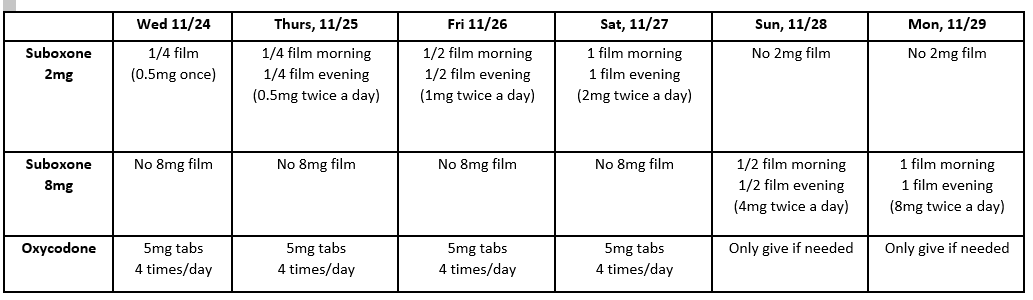 Remember: must call the pharmacy to check availability of suboxone 2mg film
Suboxone: Do you still need a Waiver?  YES!
In 2021, HHS modified the process to obtain a waiver to prescribe buprenorphine.
All providers must still obtain an ‘X waiver’ to prescribe buprenorphine
Providers who DO NOT take the DATA 2000 waiver training course can prescribe to 30 patients or less
Providers who DO take the DATA 2000 waiver training course can prescribe to more than 30 patients
Apply here
https://buprenorphine.samhsa.gov/forms/select-practitioner-type.php
Suboxone: Do you still need a Waiver?  YES!
A Waiver Training Will be Offered on 
Monday, March 21st from 1pm – 5pm
Half-Half Training (1/2 virtual, 1/2 online modules)
At a minimum: consider the 4-hour virtual component
Caveat: the waiver training is a little out of date and will not include the information presented in this talk
To Register: Email Brenda Pearson at bpearson@med.unc.edu
In Summary
Collaboration is Key!
Discussed OTP and OBOT as levels of care for addiction treatment
Discussed collaborations between OTPs and OBOTs for maximizing patient care
Buprenorphine micro-induction is successful for patients using fentanyl; more to come about macro-induction
New Fentanyl analogs are complicating buprenorphine inductions
Jana Burson, MD
Medical Director
Wilkesboro Comprehensive Treatment Center
bjana@halfmoonmed.com 
704-650-1635
Robyn Jordan, MD, PhD
Director of UNC Addiction Medicine Program
robyn_jordan@med.unc.edu
Wrap up and THANK YOU!
Amanda Isac, Injury and Violence Prevention Branch, Division of Public Health

The meeting recording, agenda and PowerPoint slides will be added to our NC DHHS Opioids/OPDAAC page within 7 days
https://www.ncdhhs.gov/about/department-initiatives/opioid-epidemic/nc-opioid-and-prescription-drug-abuse-advisory

Next OPDAAC Meeting: June 2022, Date TBD